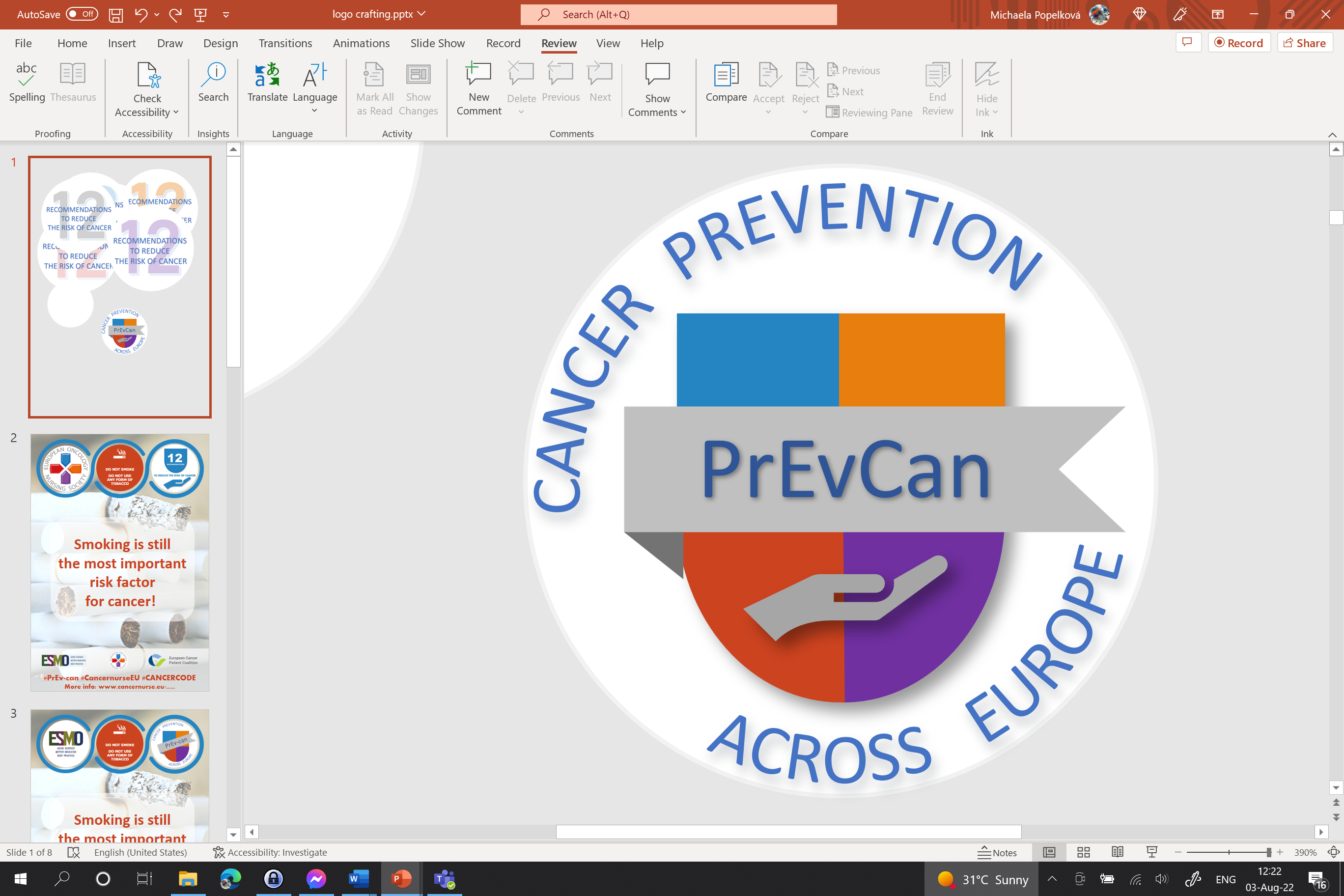 SDFGSG
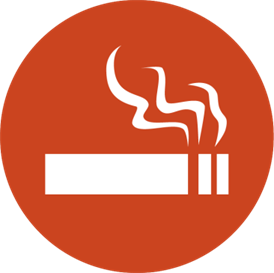 NE FUMEZ PAS
cNE CONSOMMEZ PAS DE TABAC, SOUS QUELQUE FORME QUE CE SOIT
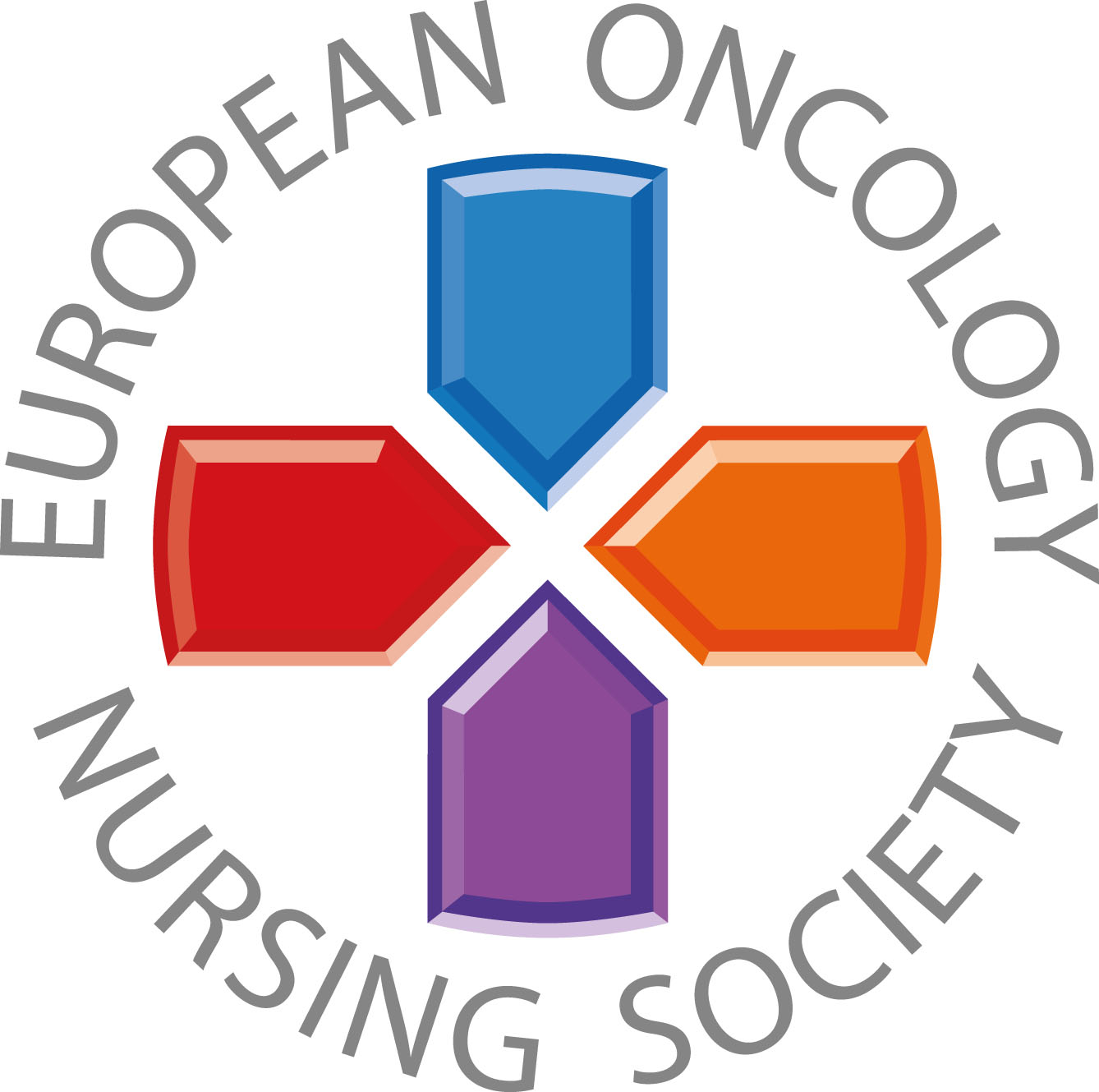 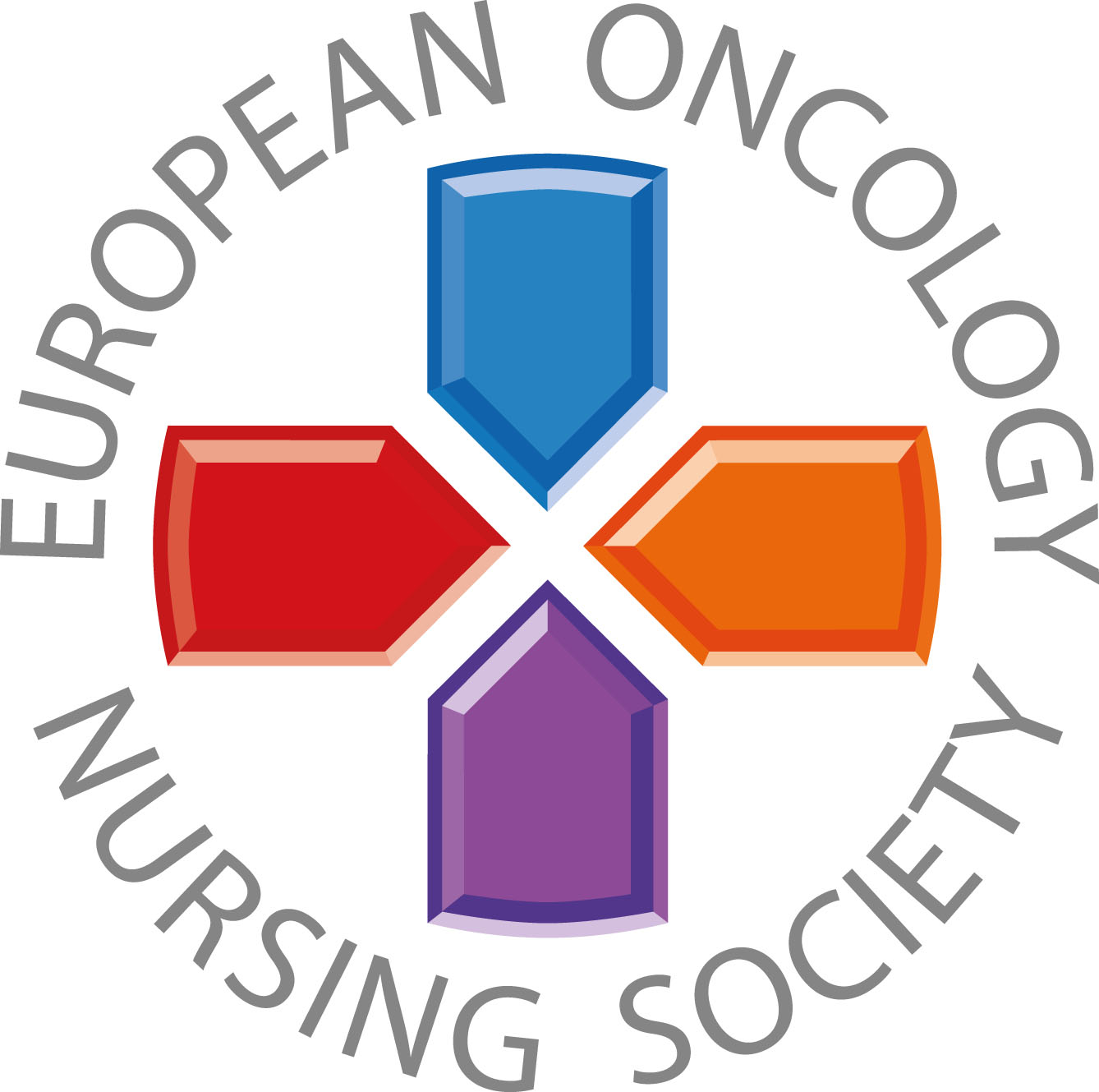 Messages pour le grand public
#PrEvCan #CANCERCODE
La campagne a été initiée par l'EONS. Elle est menée en collaboration avec l'ESMO, le partenaire principal de la campagne.. Plus d'informations: www.cancernurse.eu/prevcan
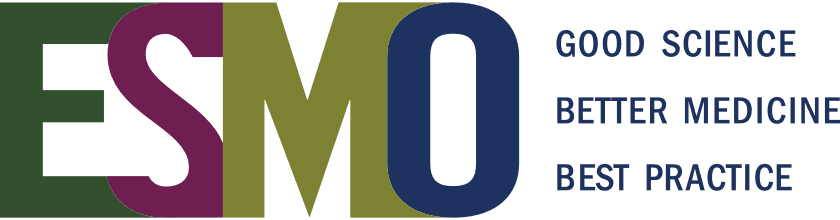 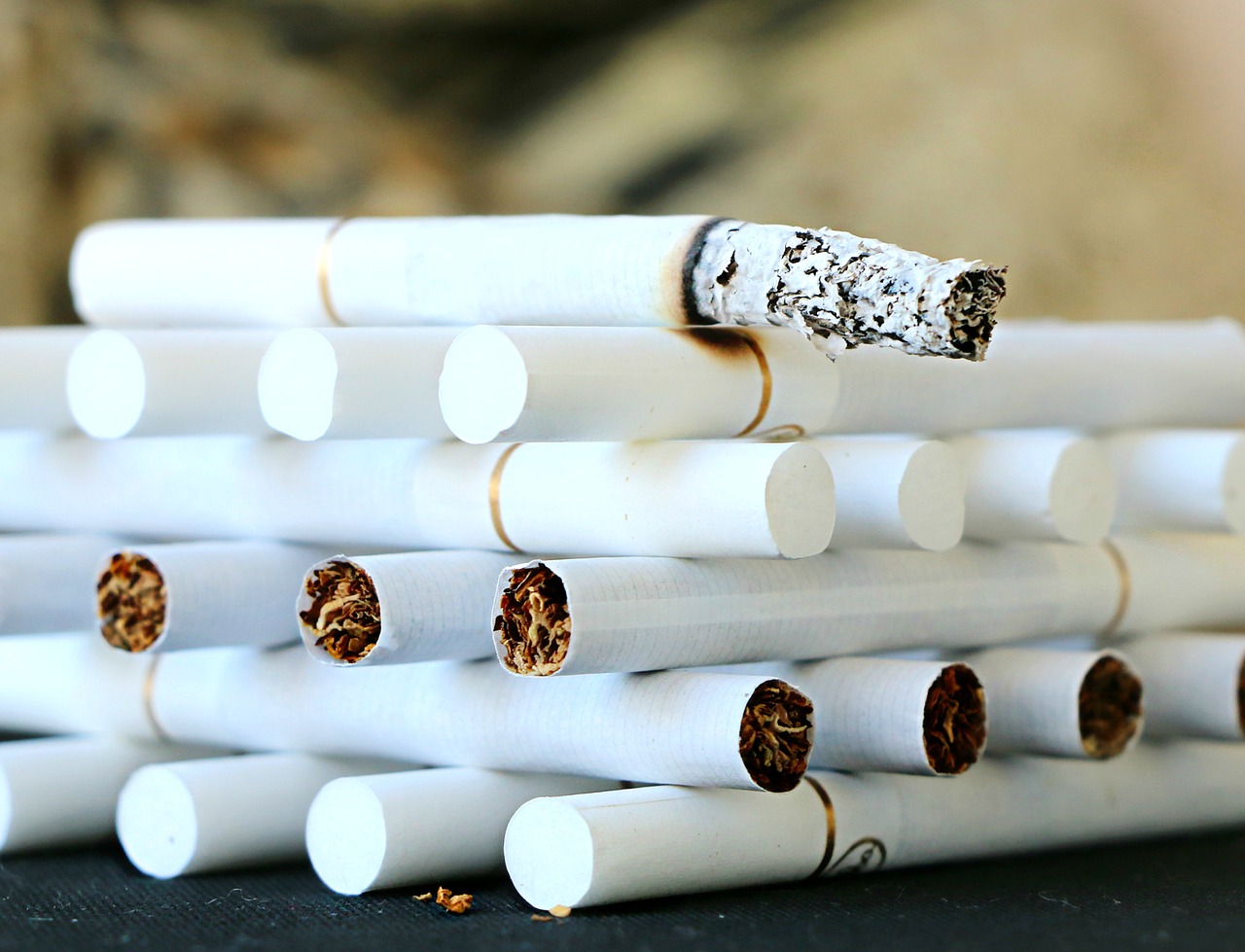 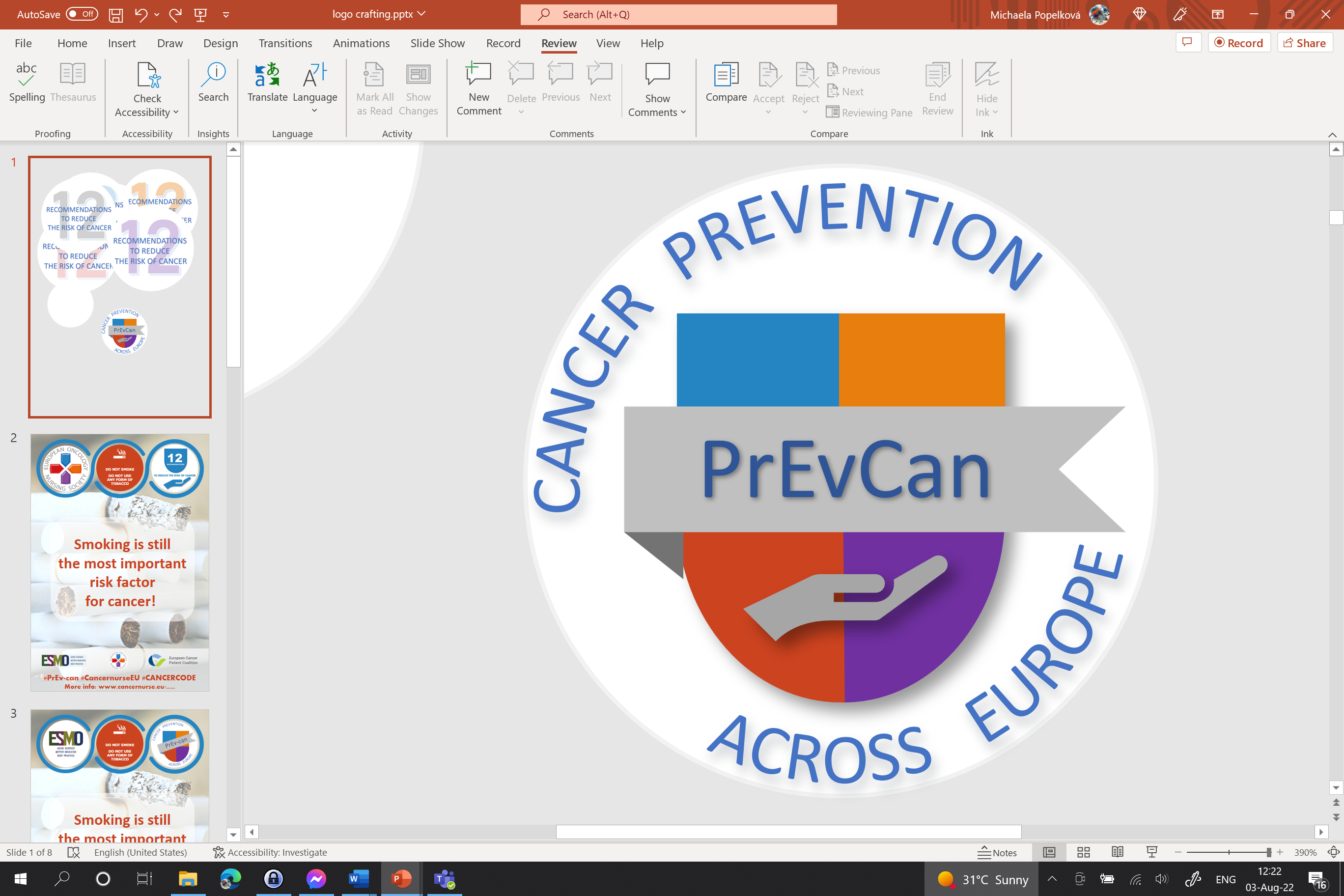 SDFGSG
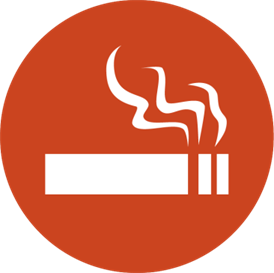 Insérer ici le logo de votre organisation
NE FUMEZ PAS
cNE CONSOMMEZ PAS DE TABAC, SOUS QUELQUE FORME QUE CE SOIT
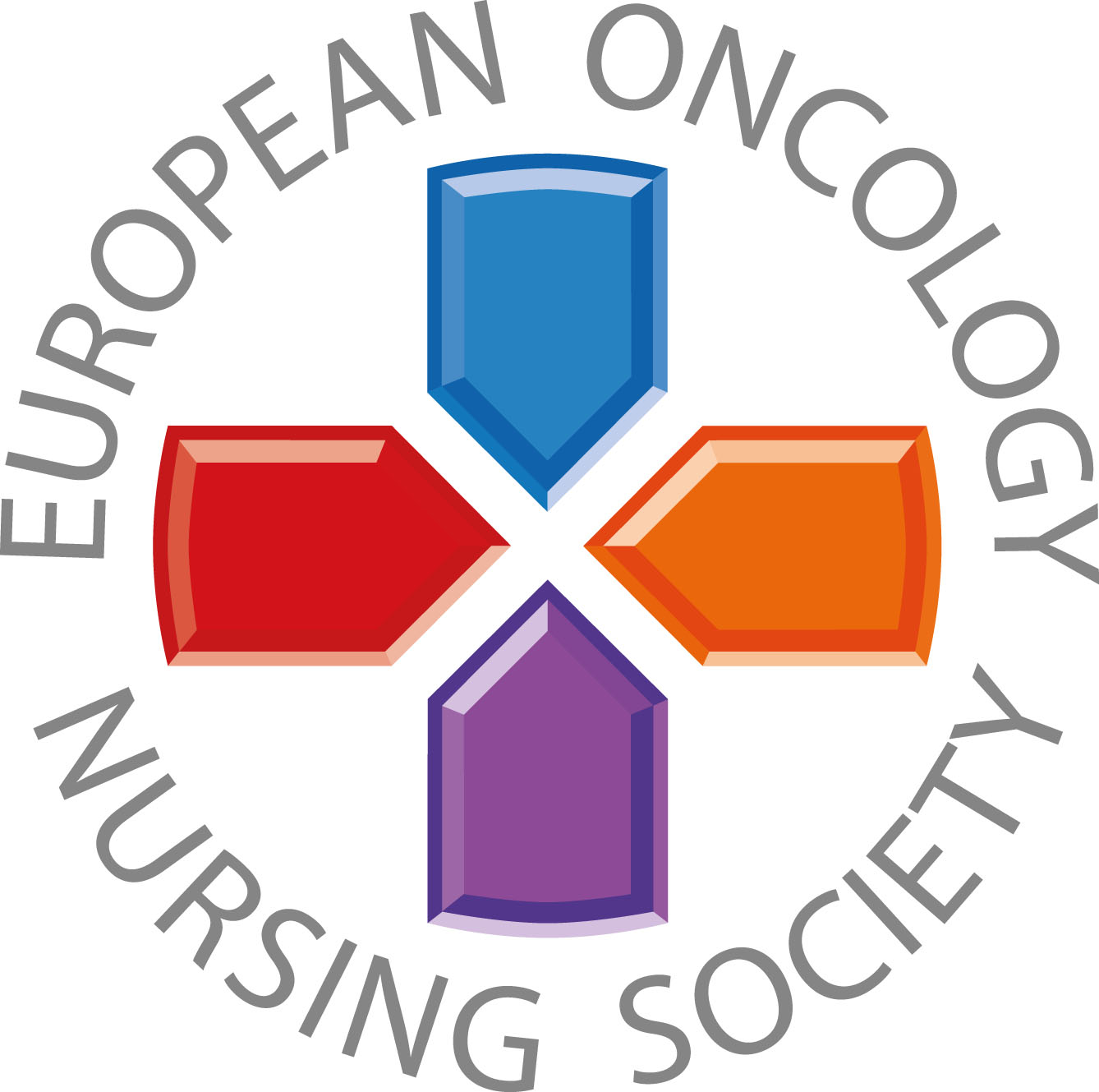 Fumer reste le plus important facteur de risque de cancer
#PrEvCan #CANCERCODE
La campagne a été initiée par EONS et est menée en collaboration avec ESMO, le partenaire principal de la campagne. Plus d'informations: www.cancernurse.eu/prevcan
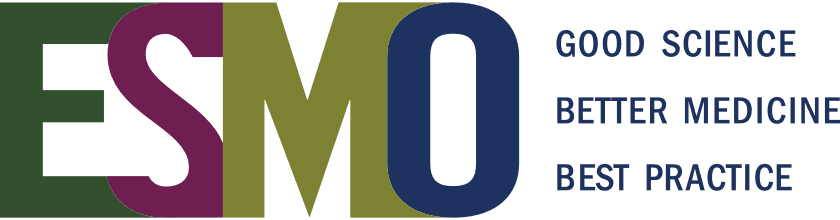 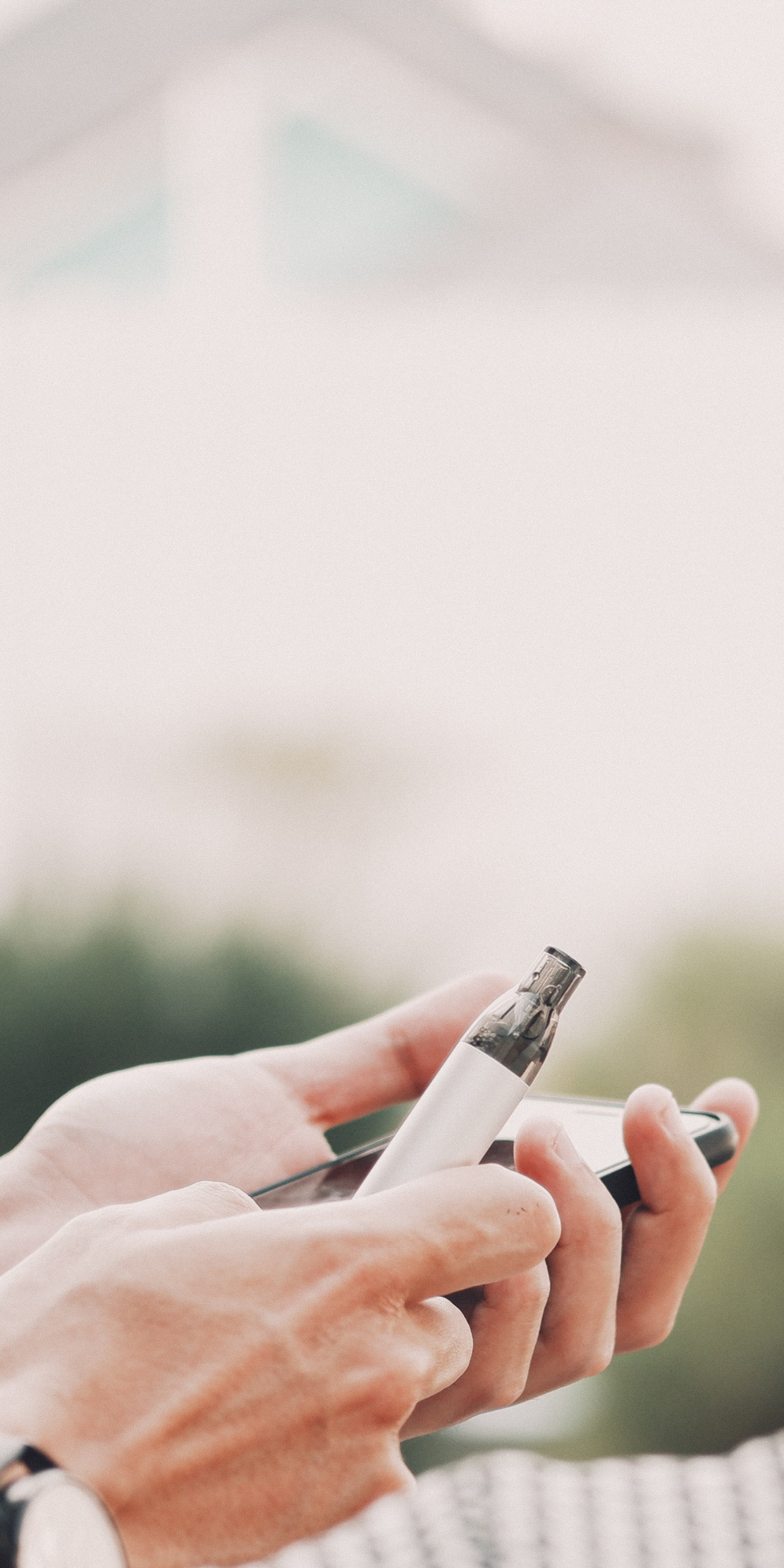 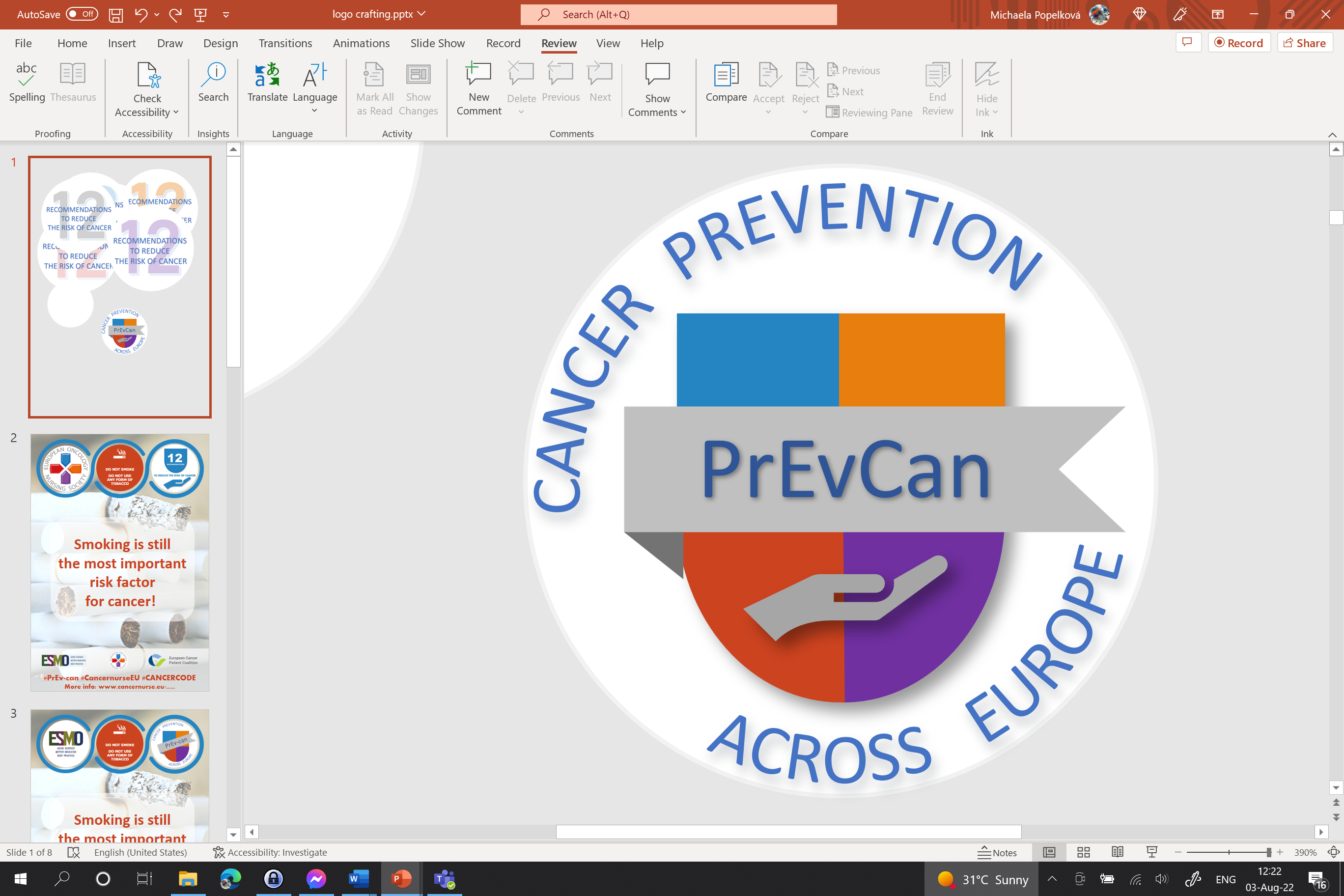 SDFGSG
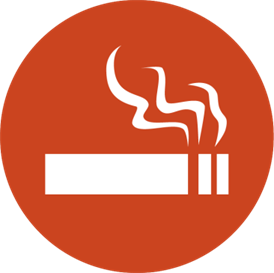 Insérer ici le logo de votre organisation
NE FUMEZ PAS
cNE CONSOMMEZ PAS DE TABAC, SOUS QUELQUE FORME QUE CE SOIT
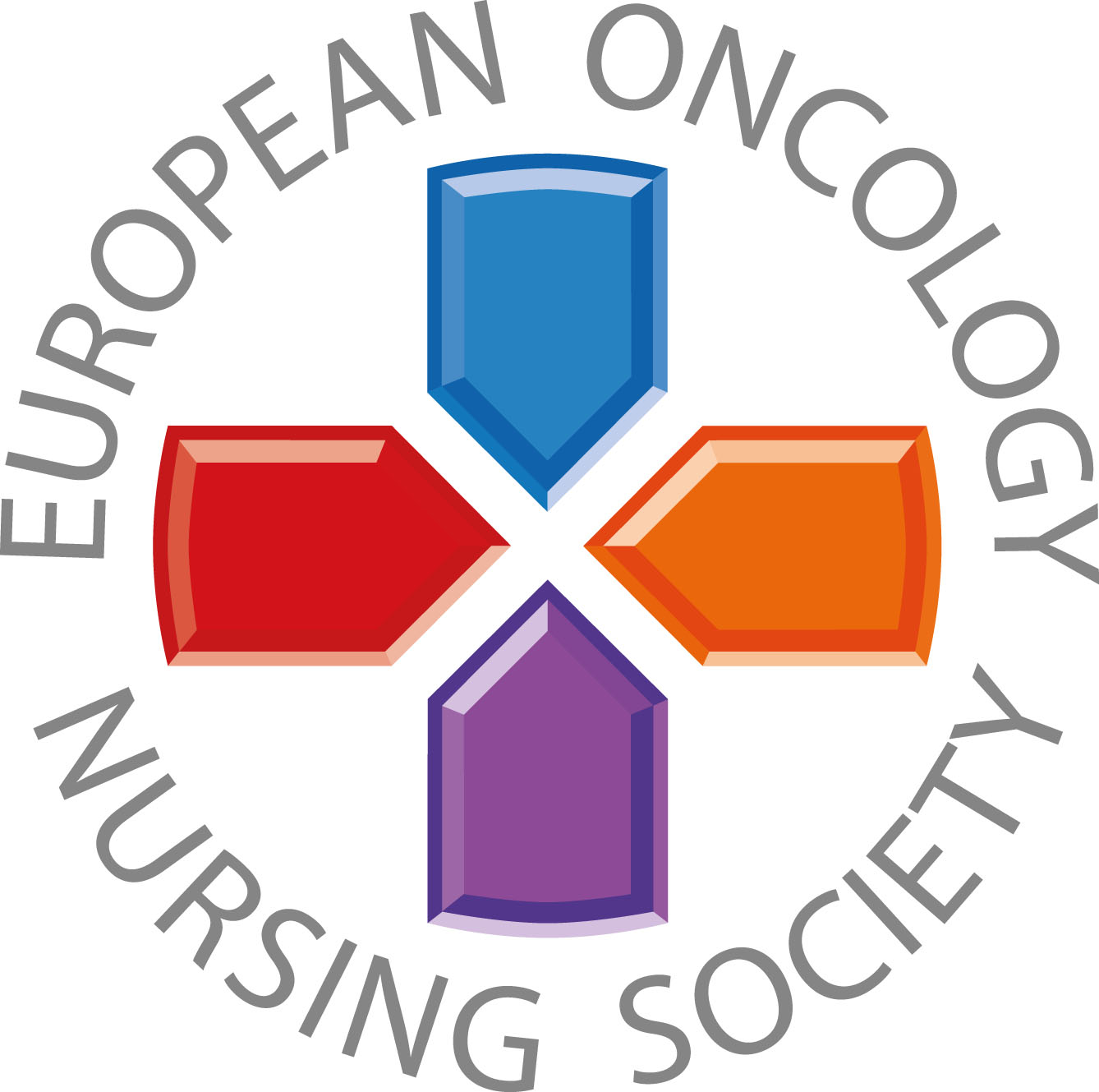 La plupart des e-cigarettes contiennent de la nicotine et créent une dépendance
#PrEvCan #CANCERCODE
La campagne a été initiée par EONS et est menée en collaboration avec ESMO, le partenaire principal de la campagne. Plus d'informations: www.cancernurse.eu/prevcan
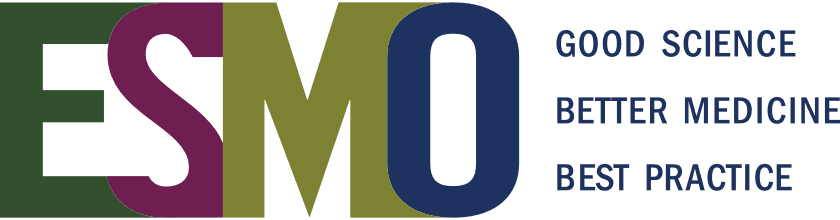 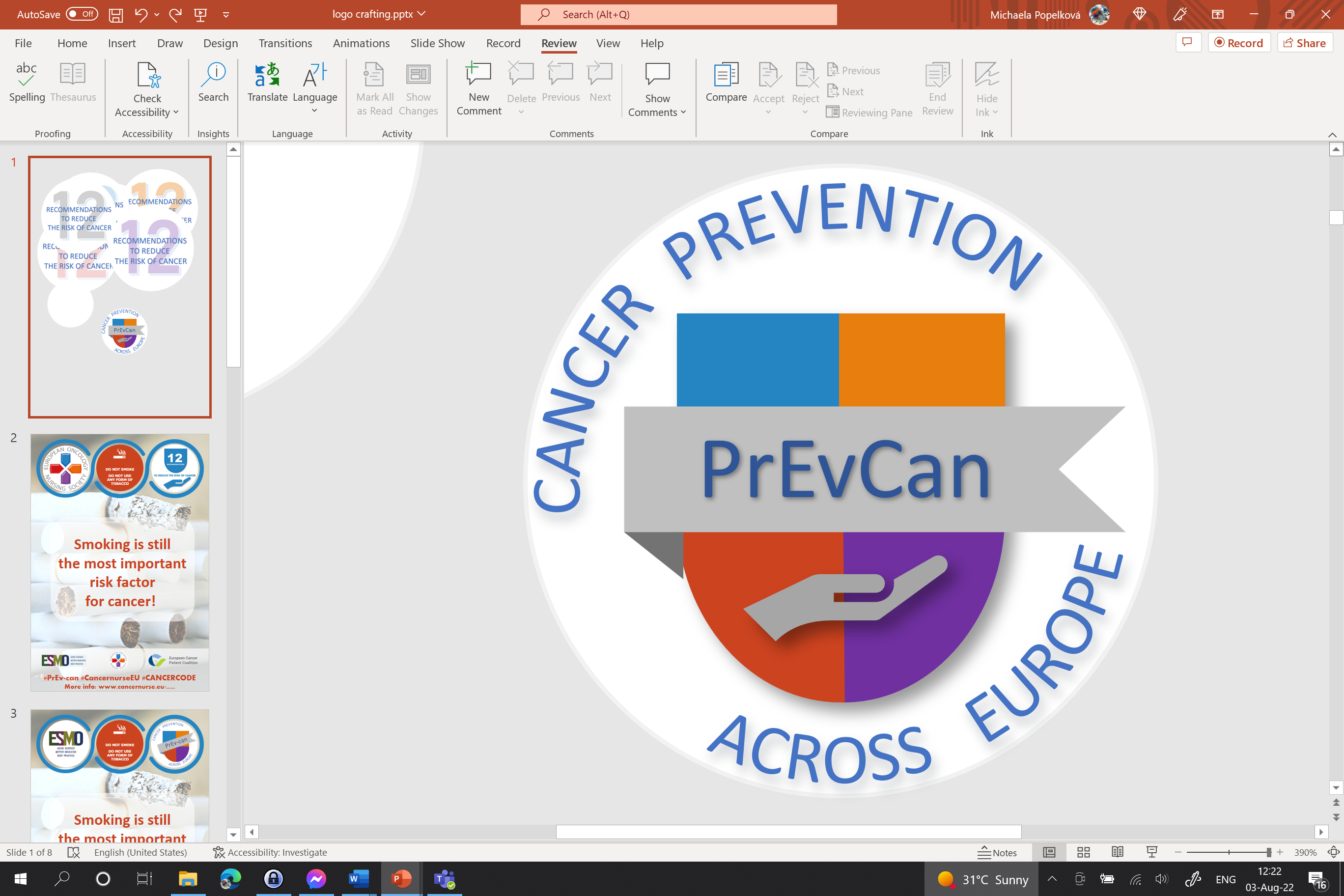 SDFGSG
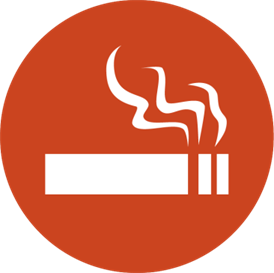 Insérer ici le logo de votre organisation
NE FUMEZ PAS
cNE CONSOMMEZ PAS DE TABAC, SOUS QUELQUE FORME QUE CE SOIT
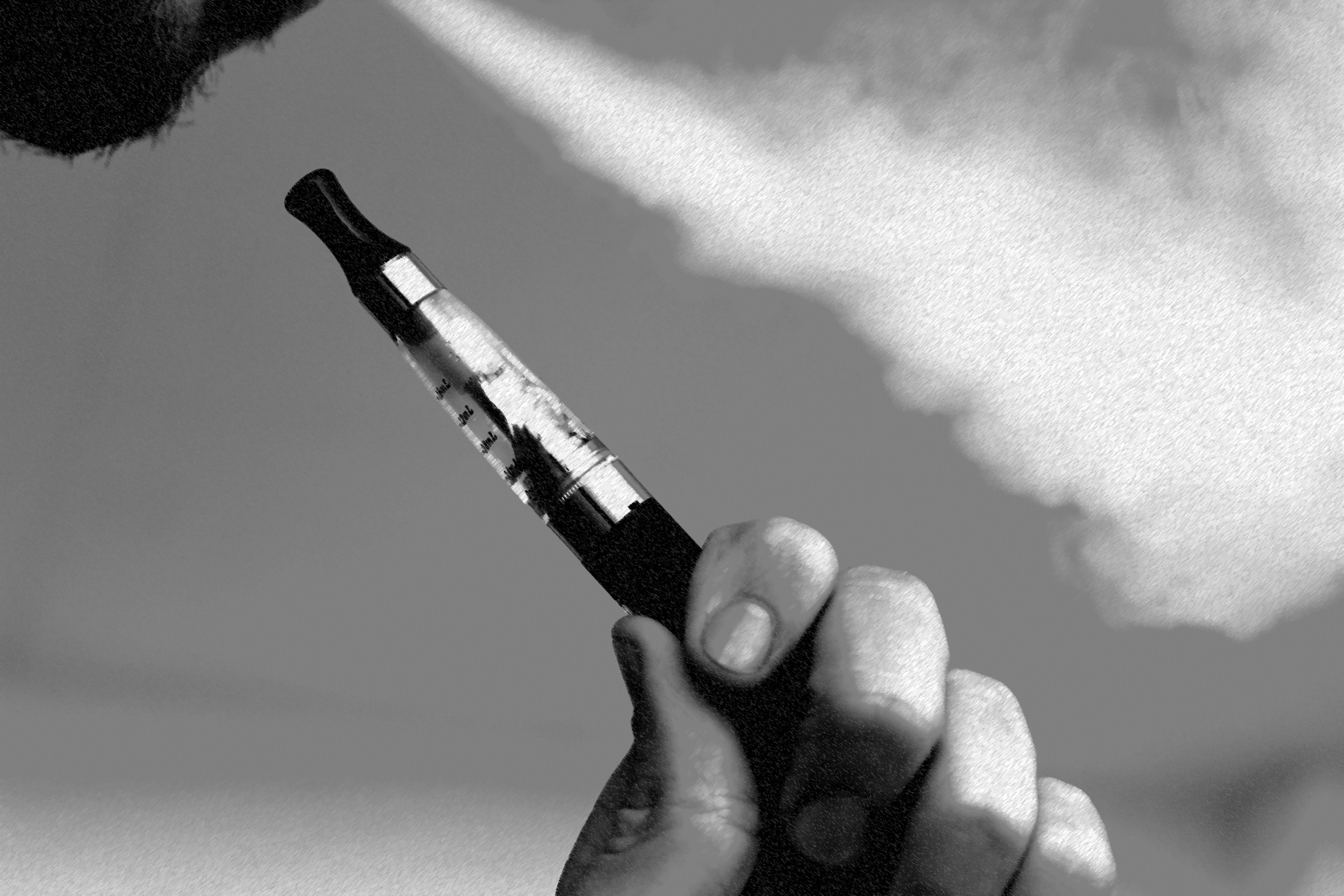 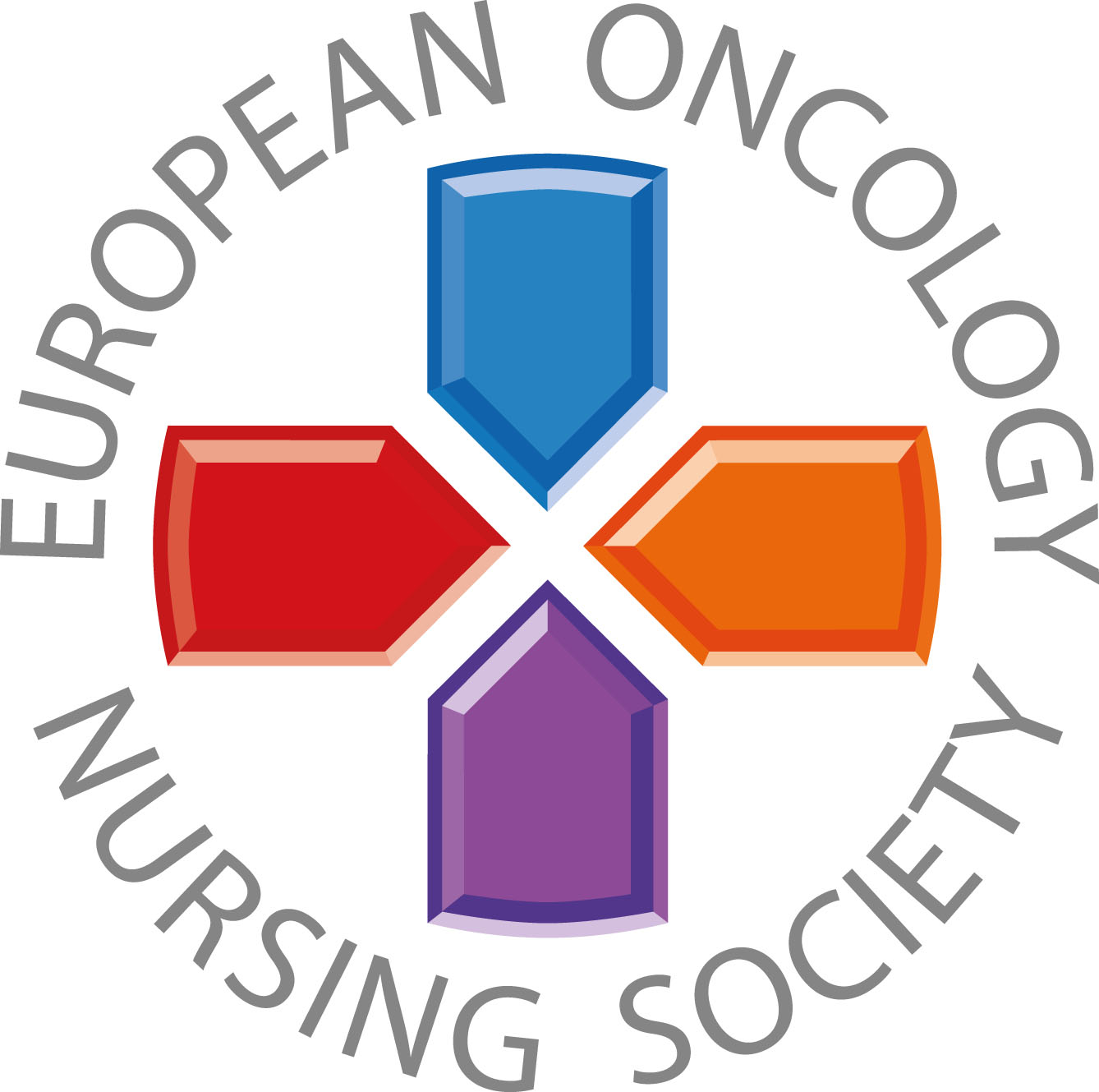 L'utilisation des e-cigarettes est dangereuse pour les enfants, les adolescents et les jeunes adultes
#PrEvCan #CANCERCODE
La campagne a été initiée par EONS et est menée en collaboration avec ESMO, le partenaire principal de la campagne. Plus d'informations: www.cancernurse.eu/prevcan
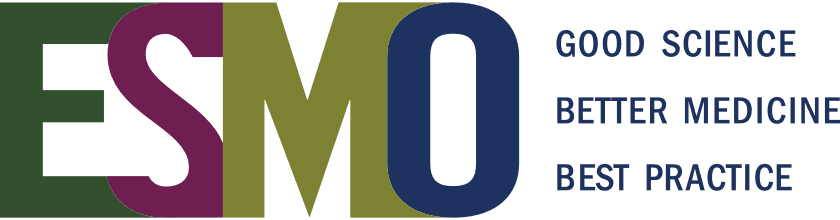 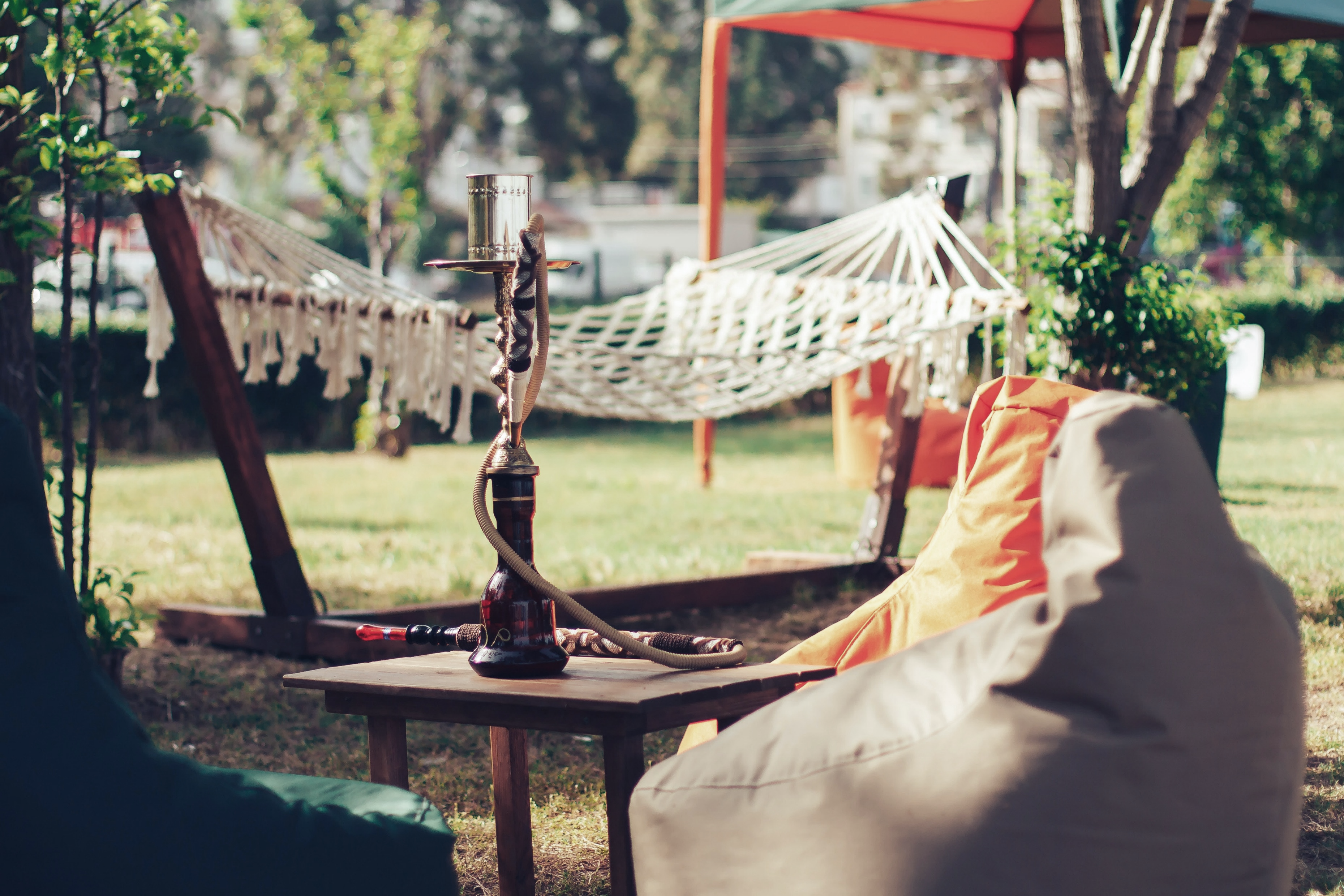 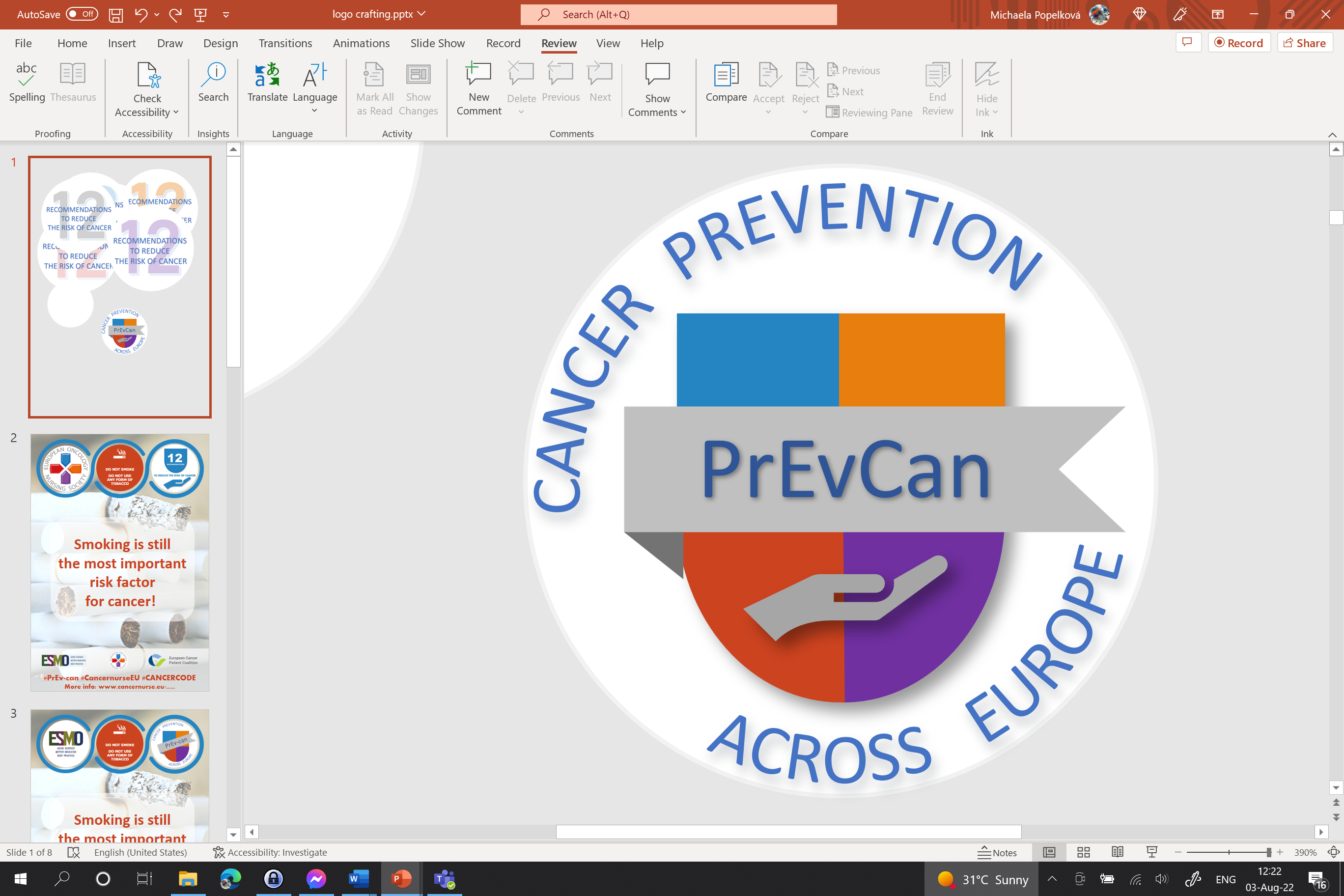 SDFGSG
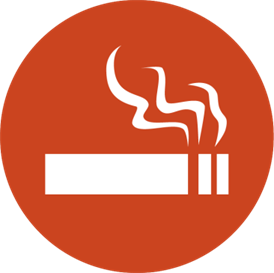 Insérer ici le logo de votre organisation
NE FUMEZ PAS
cNE CONSOMMEZ PAS DE TABAC, SOUS QUELQUE FORME QUE CE SOIT
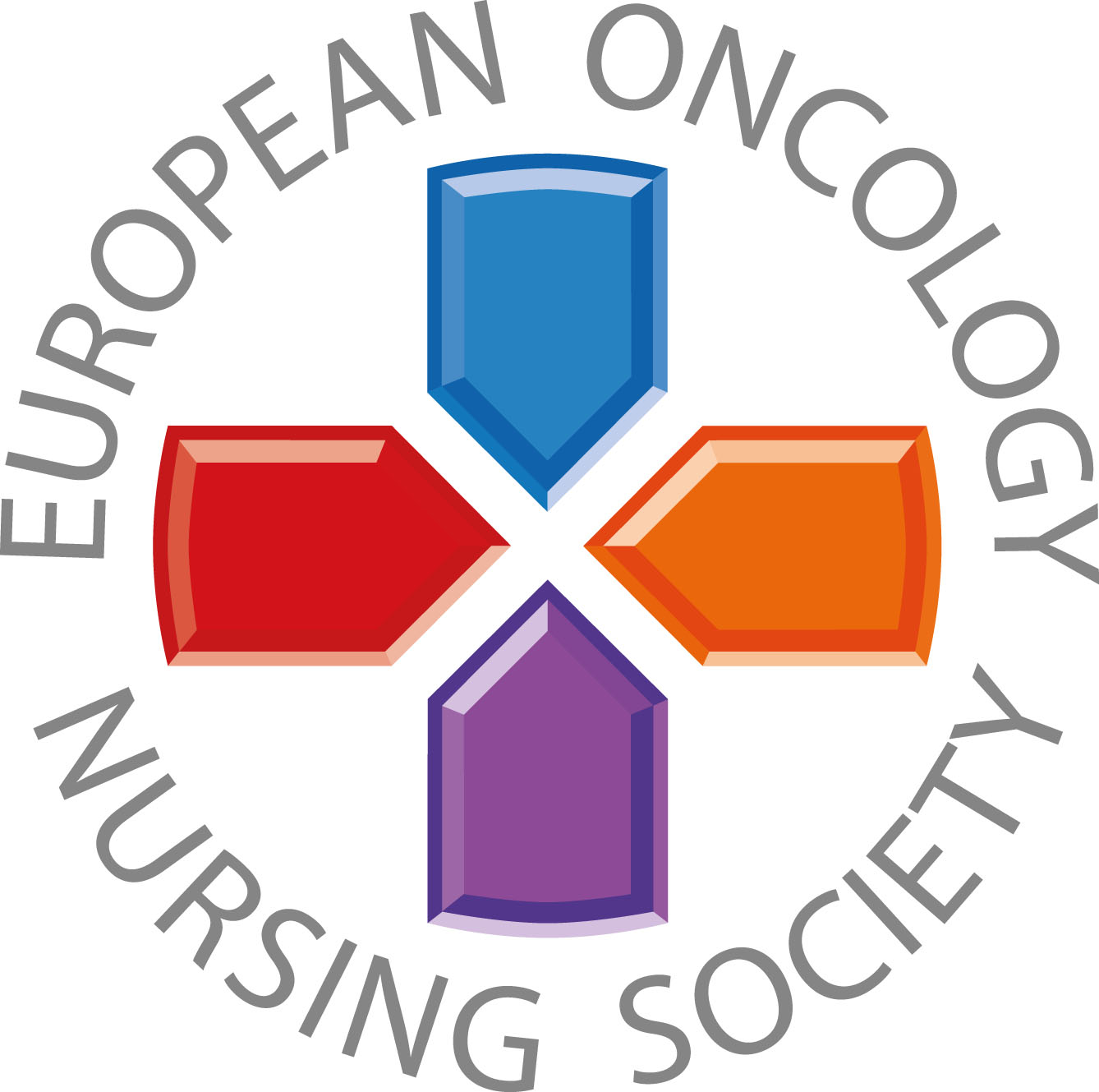 L'utilisation de la chicha est associée au cancer du poumon et à d'autres maladies respiratoires
#PrEvCan #CANCERCODE
La campagne a été initiée par EONS et est menée en collaboration avec ESMO, le partenaire principal de la campagne. Plus d'informations: www.cancernurse.eu/prevcan
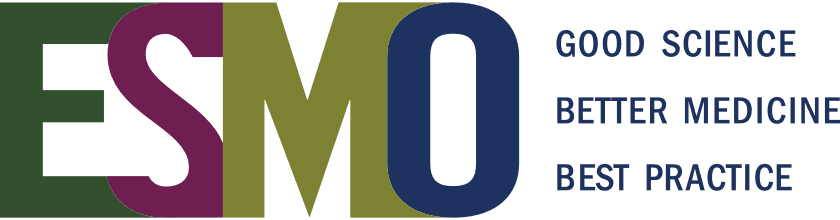 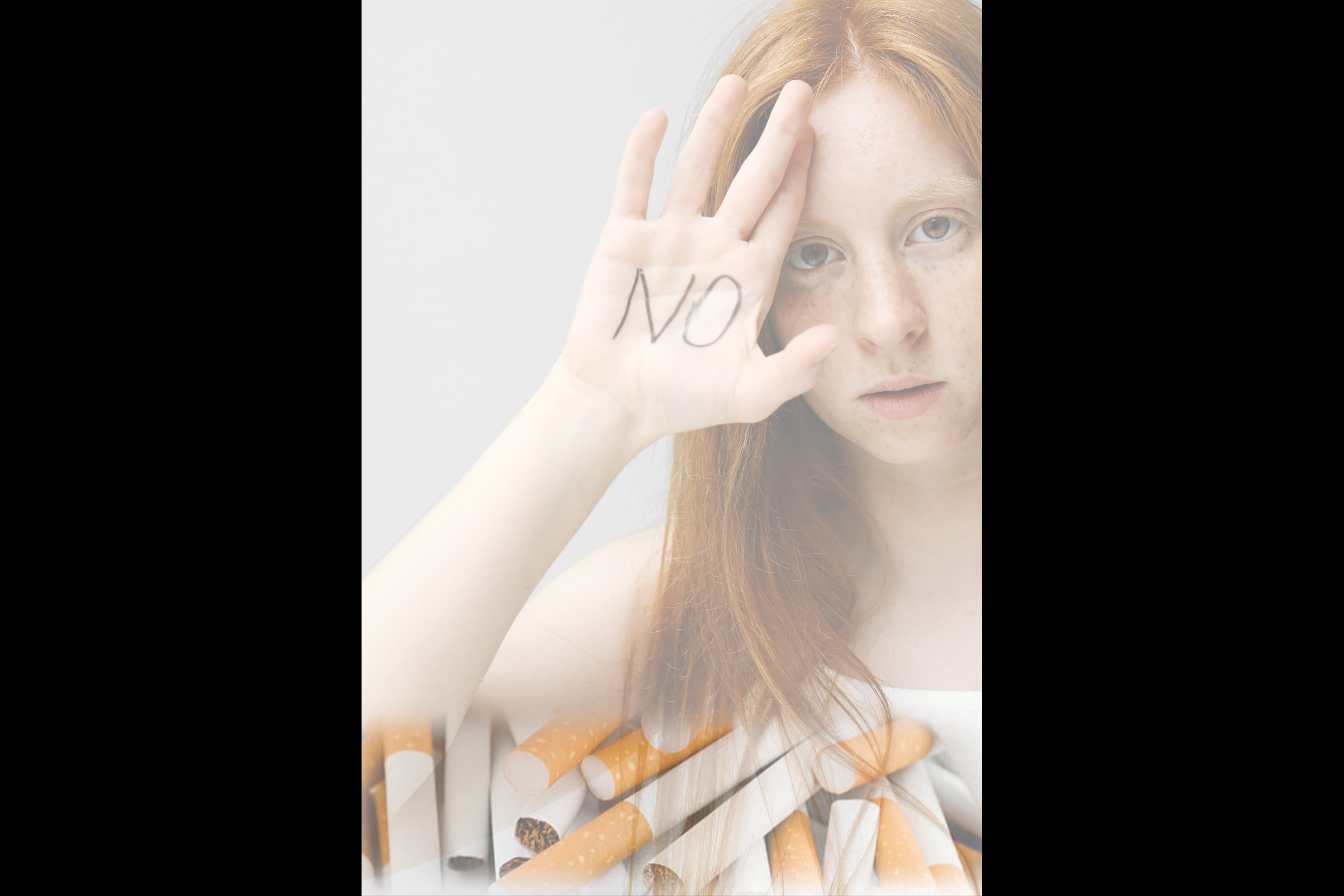 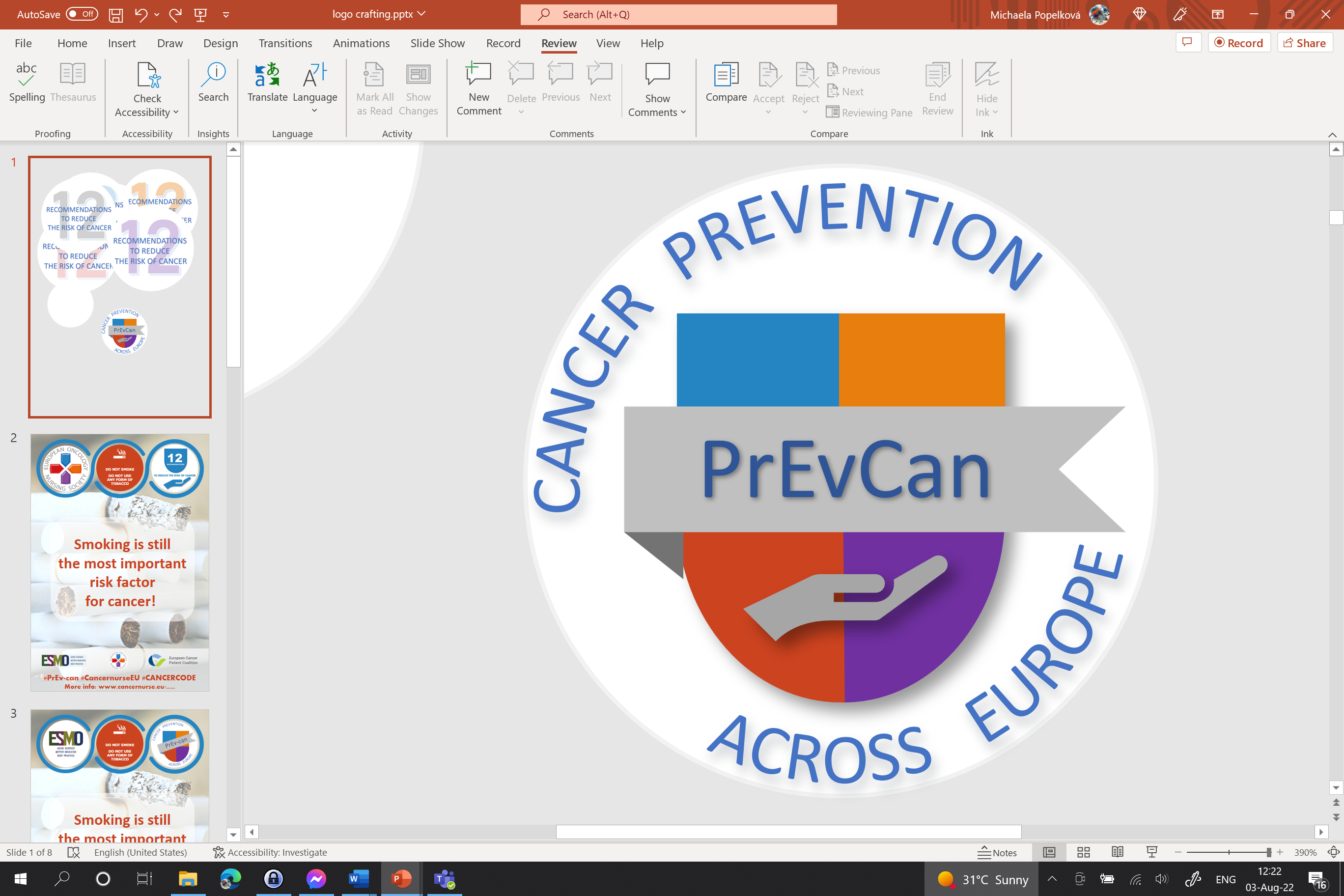 SDFGSG
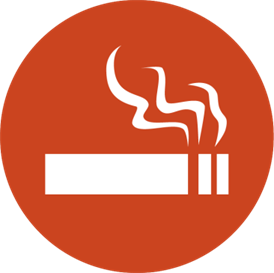 Insérer ici le logo de votre organisation
NE FUMEZ PAS
cNE CONSOMMEZ PAS DE TABAC, SOUS QUELQUE FORME QUE CE SOIT
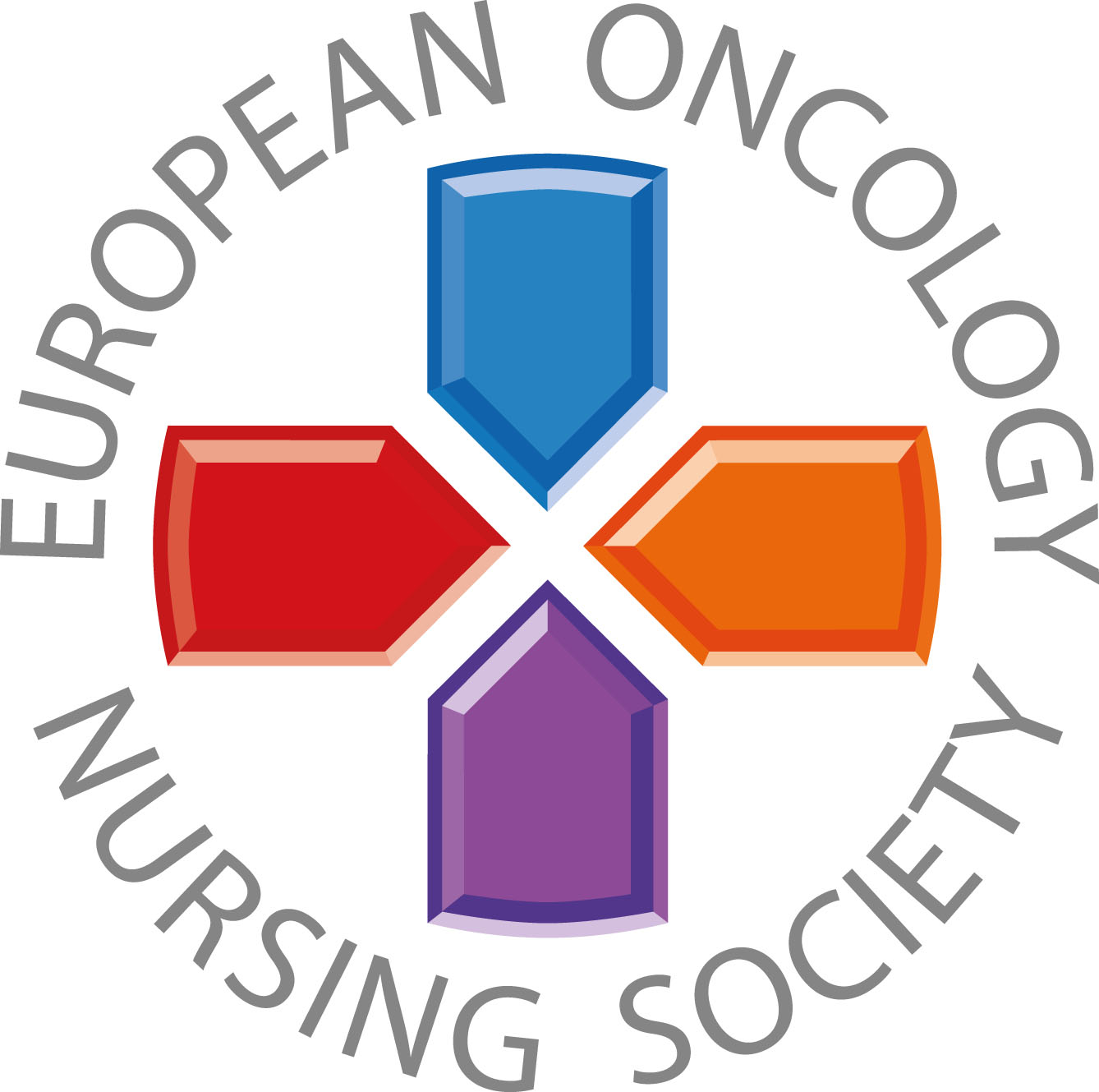 Ne commencez jamaisà consommer du tabac, vous rendrez serviceà vous-même et aux personnes qui vous entourent
#PrEvCan #CANCERCODE
La campagne a été initiée par EONS et est menée en collaboration avec ESMO, le partenaire principal de la campagne. Plus d'informations: www.cancernurse.eu/prevcan
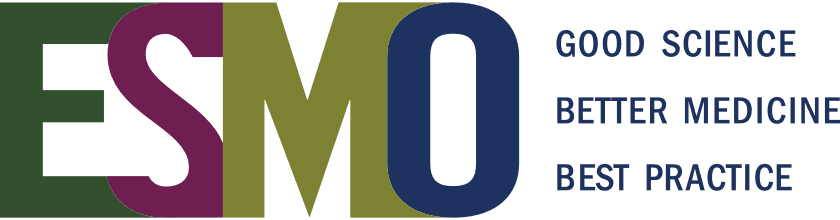 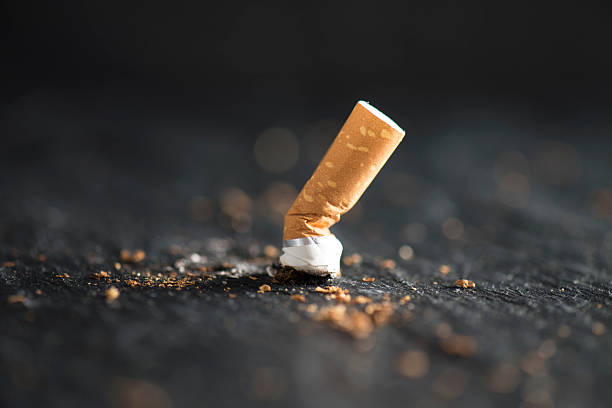 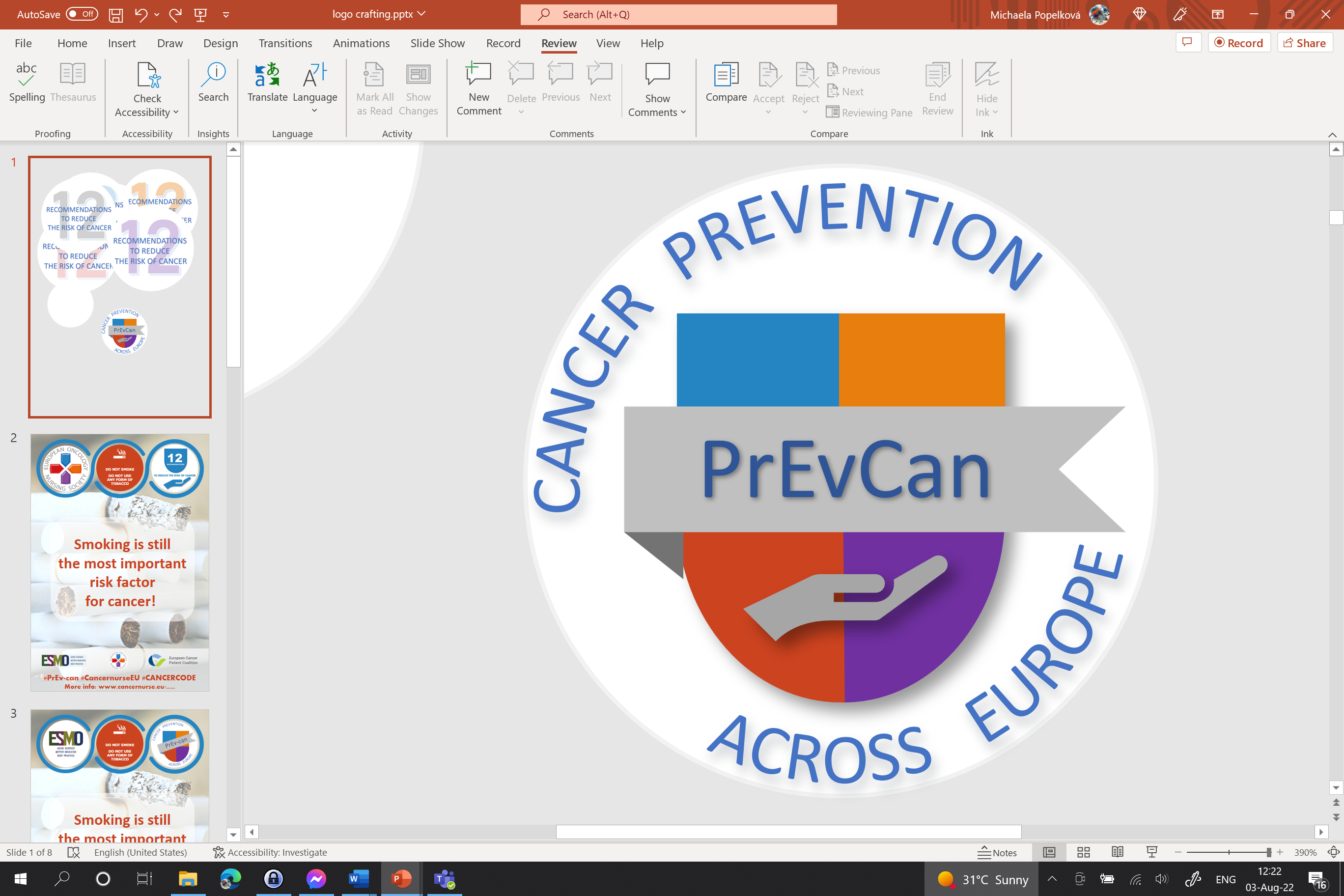 SDFGSG
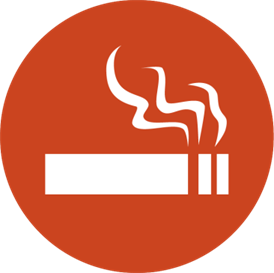 Insérer ici le logo de votre organisation
NE FUMEZ PAS
cNE CONSOMMEZ PAS DE TABAC, SOUS QUELQUE FORME QUE CE SOIT
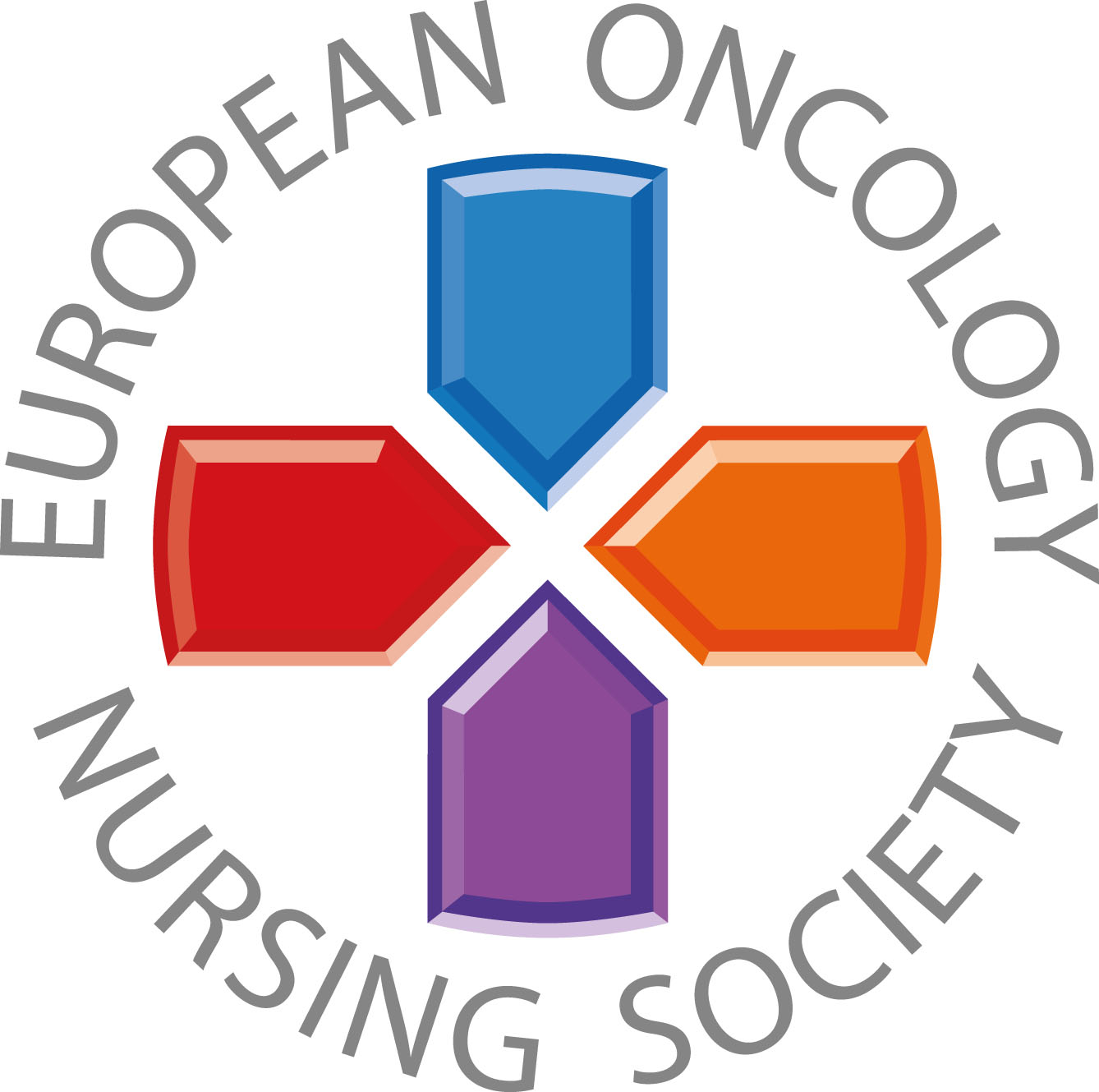 Il n’est jamais trop tard pour arrêter de fumer
#PrEvCan #CANCERCODE
La campagne a été initiée par EONS et est menée en collaboration avec ESMO, le partenaire principal de la campagne. Plus d'informations: www.cancernurse.eu/prevcan
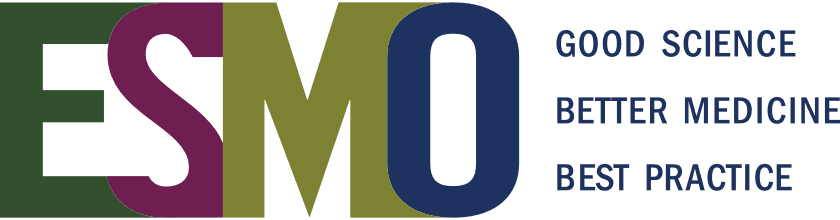 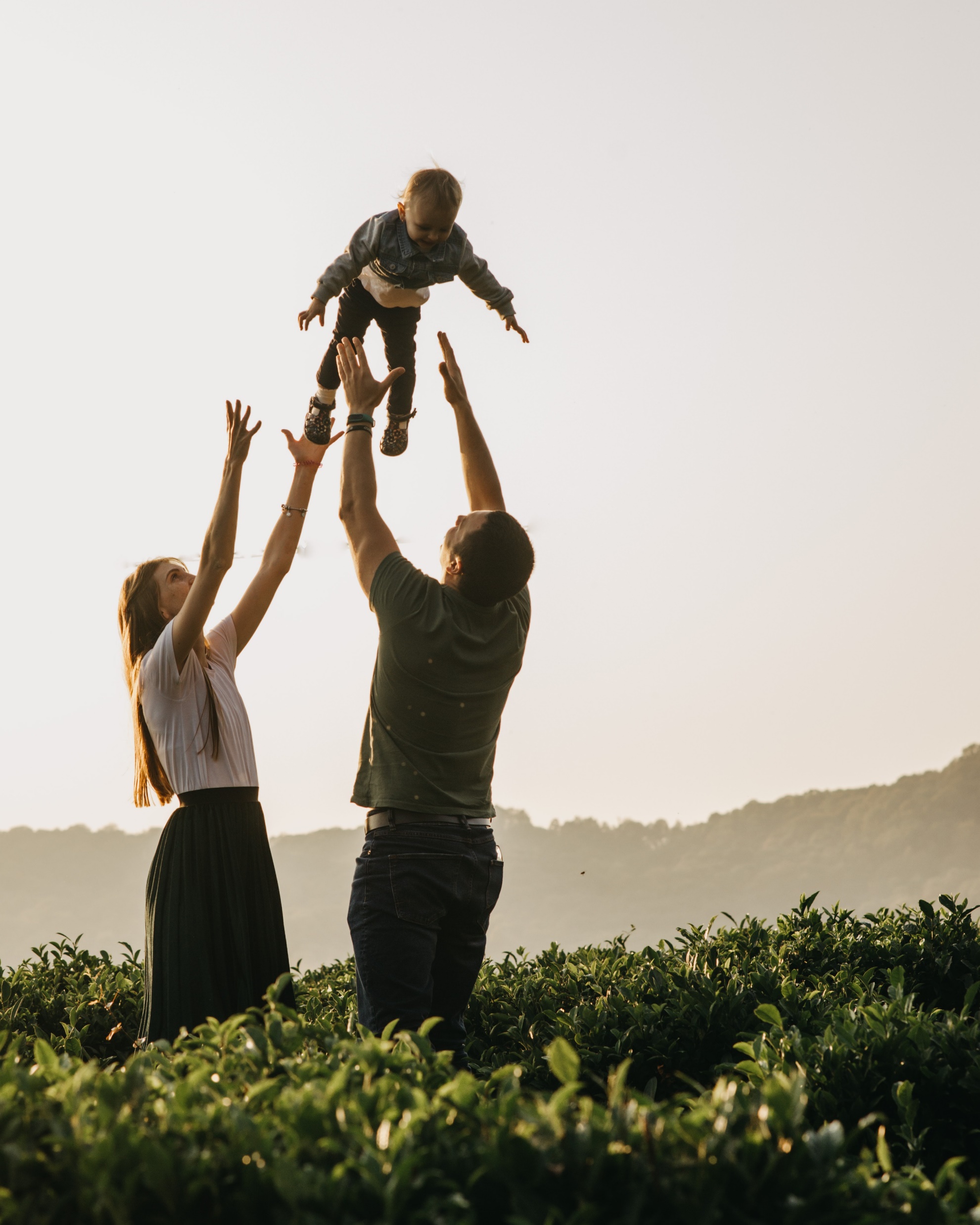 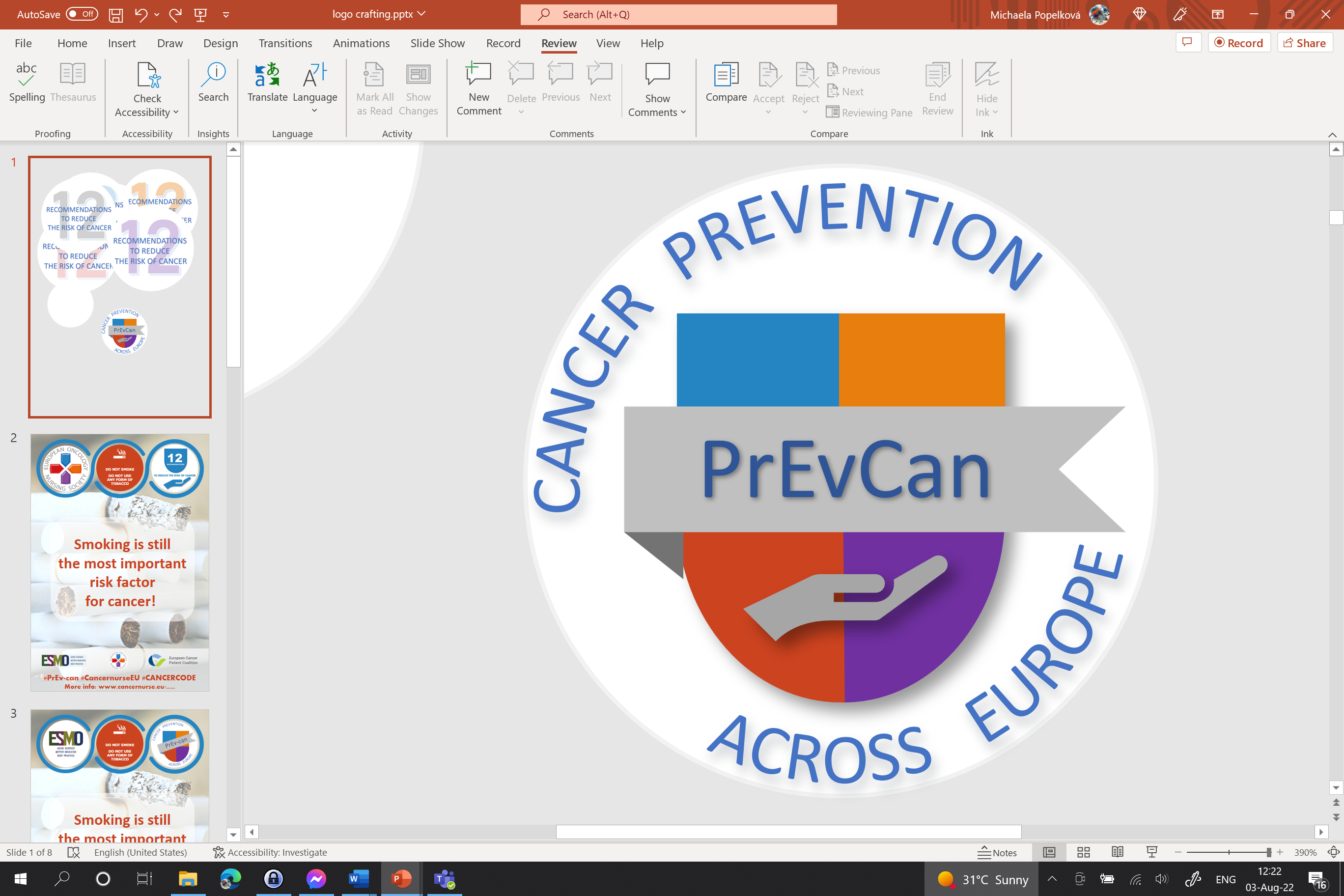 SDFGSG
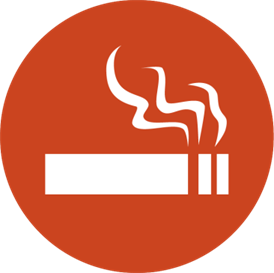 Insérer ici le logo de votre organisation
NE FUMEZ PAS
cNE CONSOMMEZ PAS DE TABAC, SOUS QUELQUE FORME QUE CE SOIT
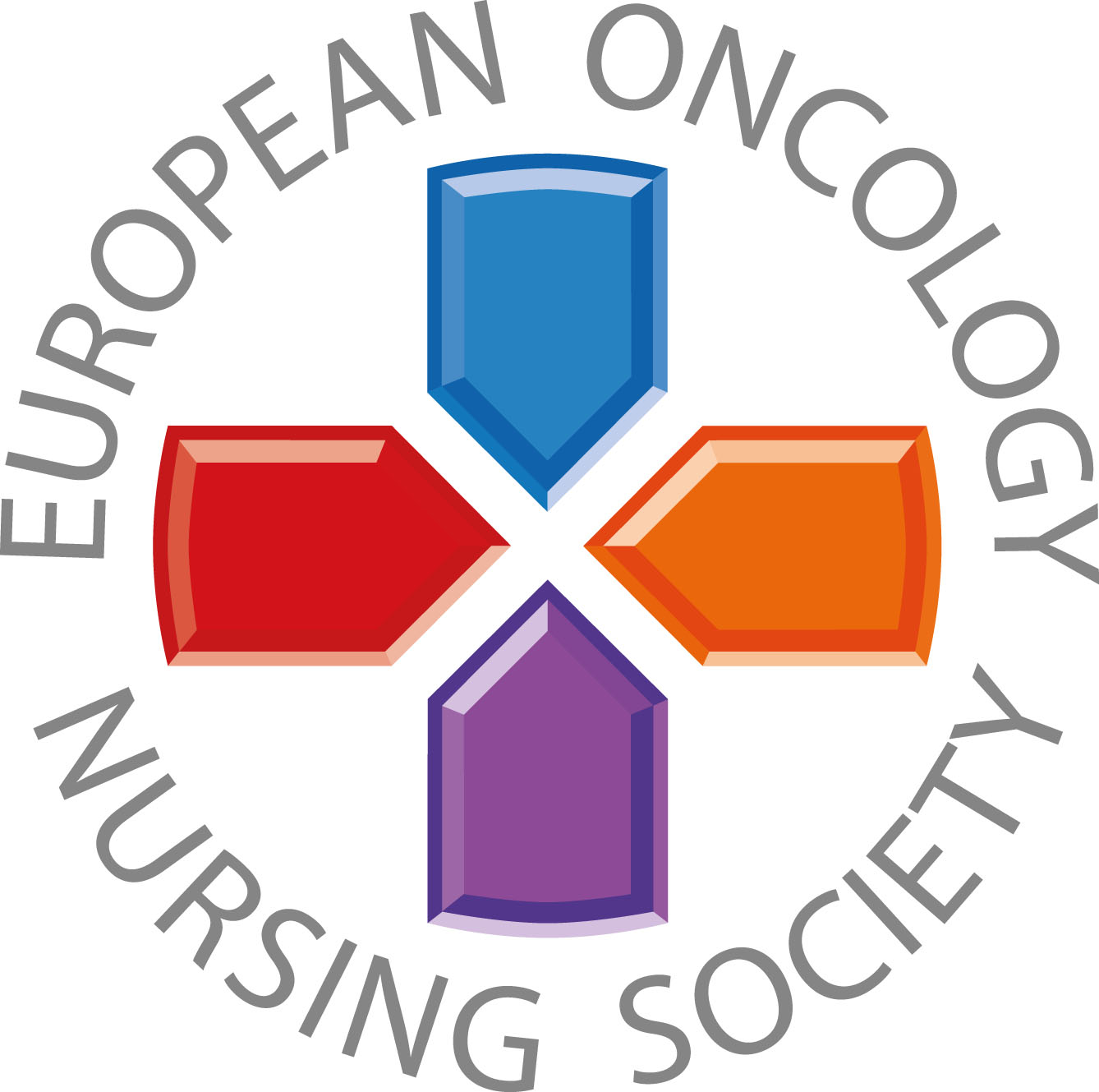 Arrêter de fumer améliorera votre santé et cellede votre famille
#PrEvCan #CANCERCODE
La campagne a été initiée par EONS et est menée en collaboration avec ESMO, le partenaire principal de la campagne. Plus d'informations: www.cancernurse.eu/prevcan
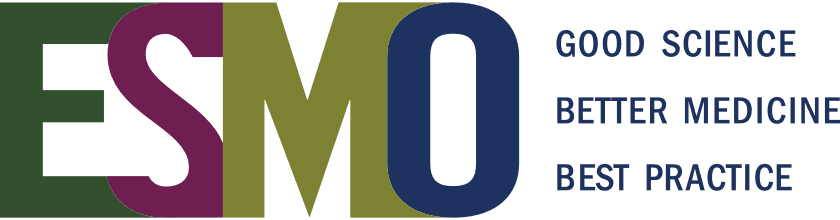 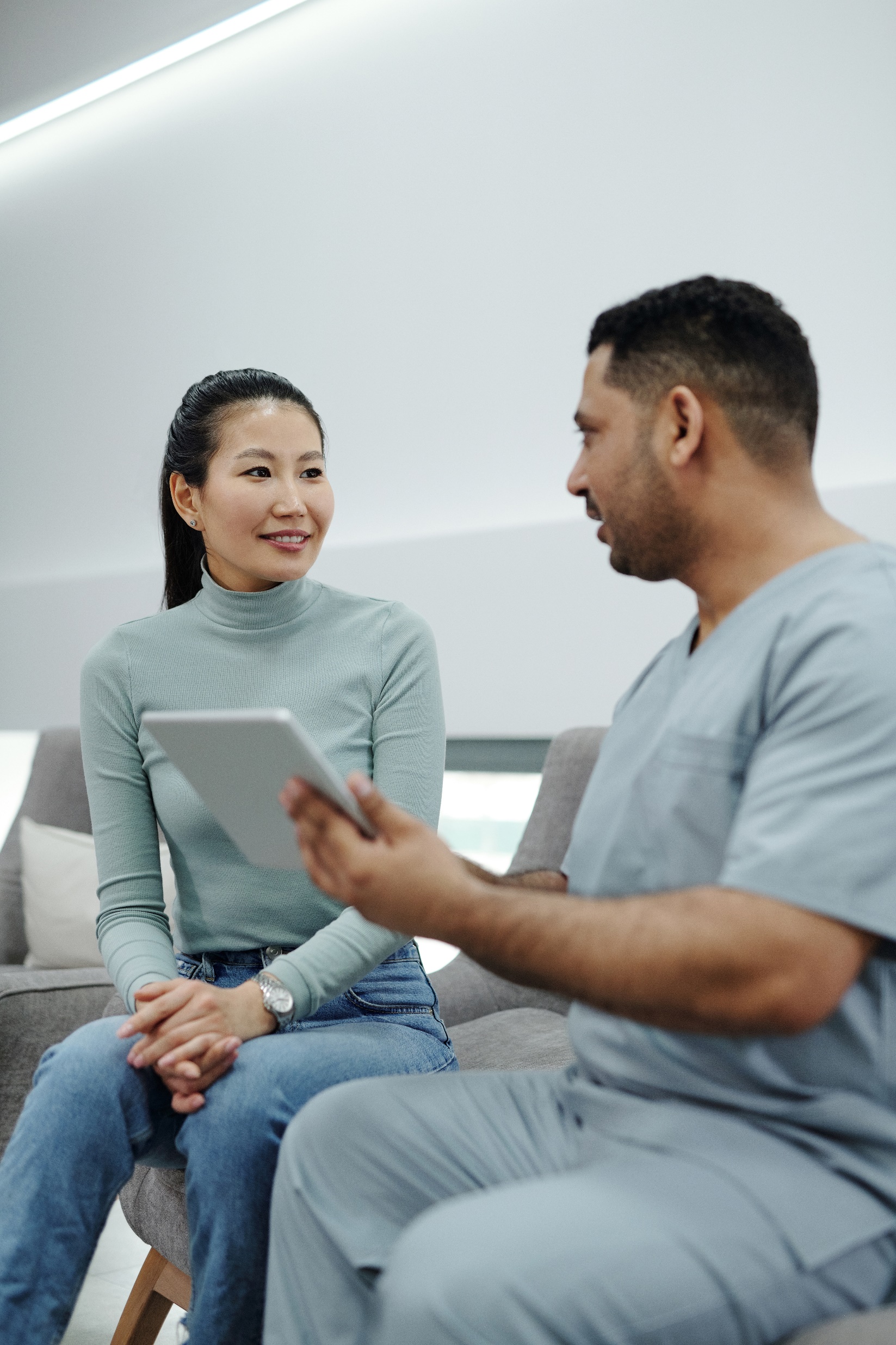 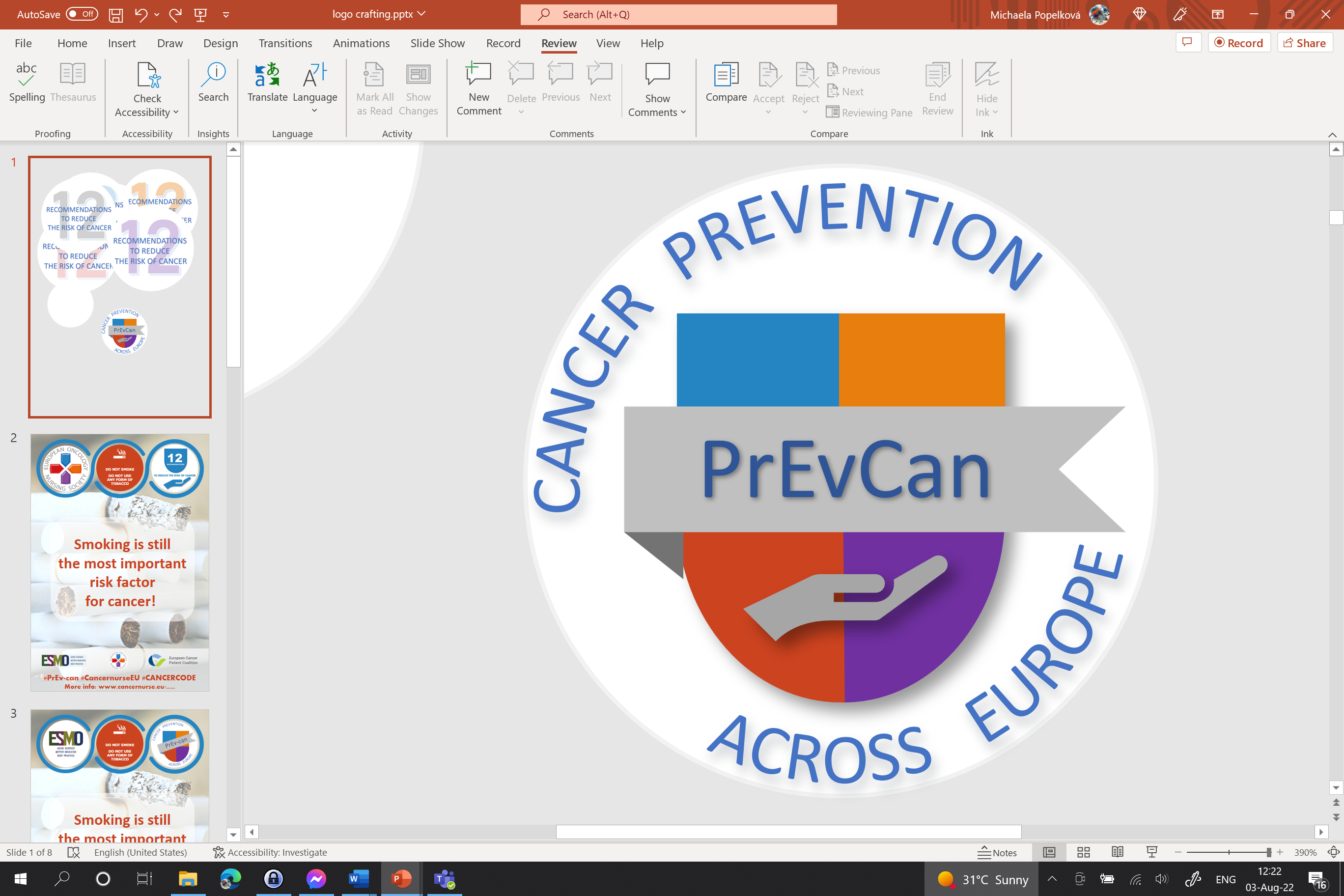 SDFGSG
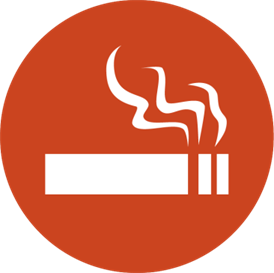 Insérer ici le logo de votre organisation
NE FUMEZ PAS
cNE CONSOMMEZ PAS DE TABAC, SOUS QUELQUE FORME QUE CE SOIT
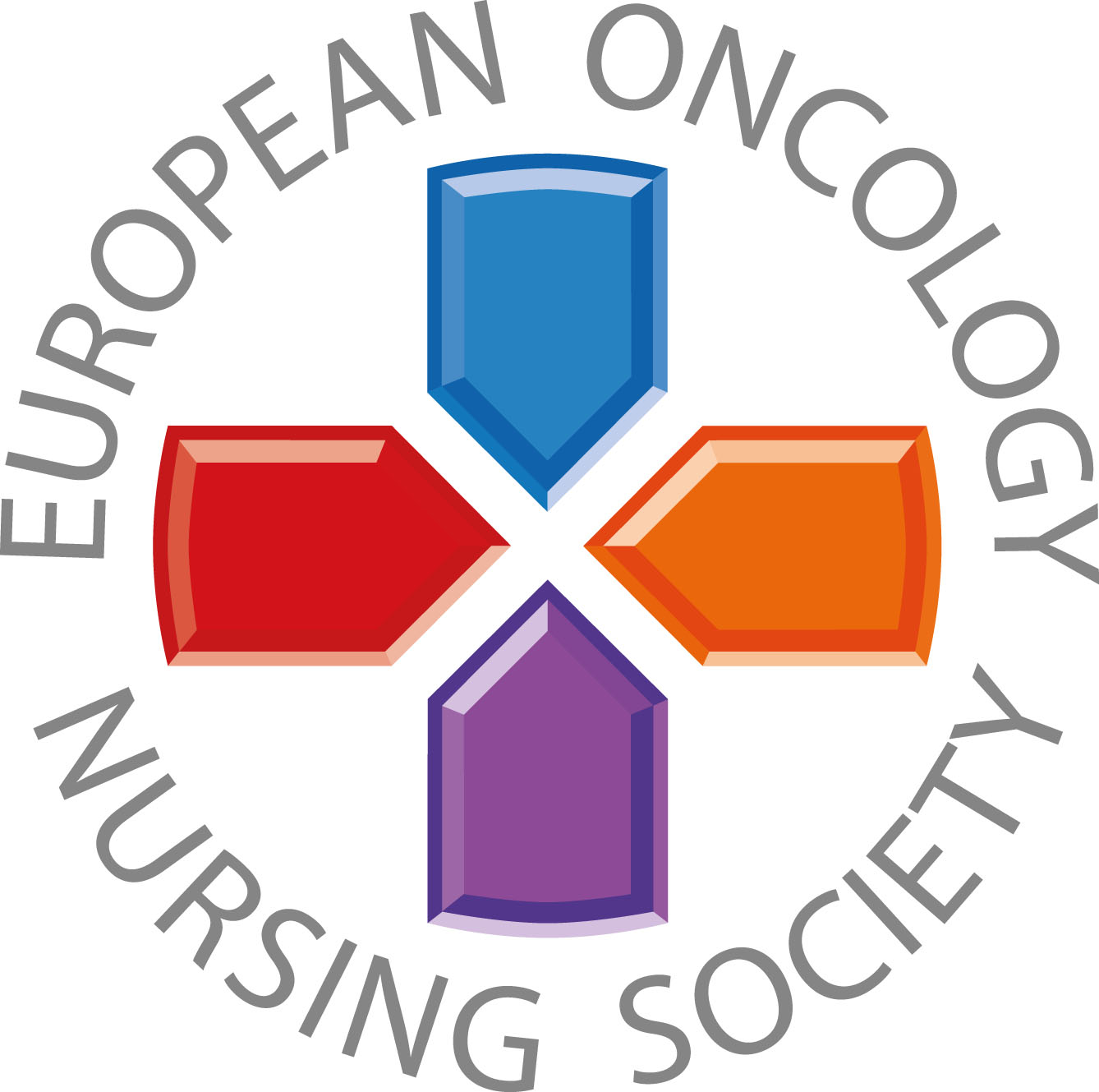 Demandez à une infirmière ou à un autre professionnel de la santé de vous accompagner
#PrEvCan #CANCERCODE
La campagne a été initiée par EONS et est menée en collaboration avec ESMO, le partenaire principal de la campagne. Plus d'informations: www.cancernurse.eu/prevcan
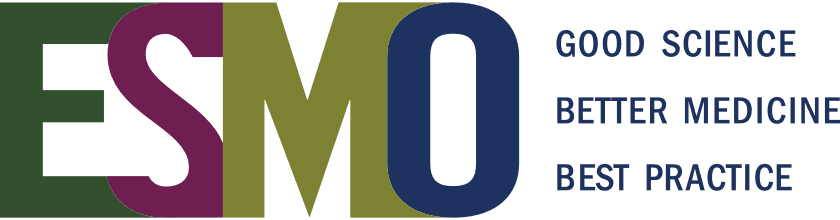 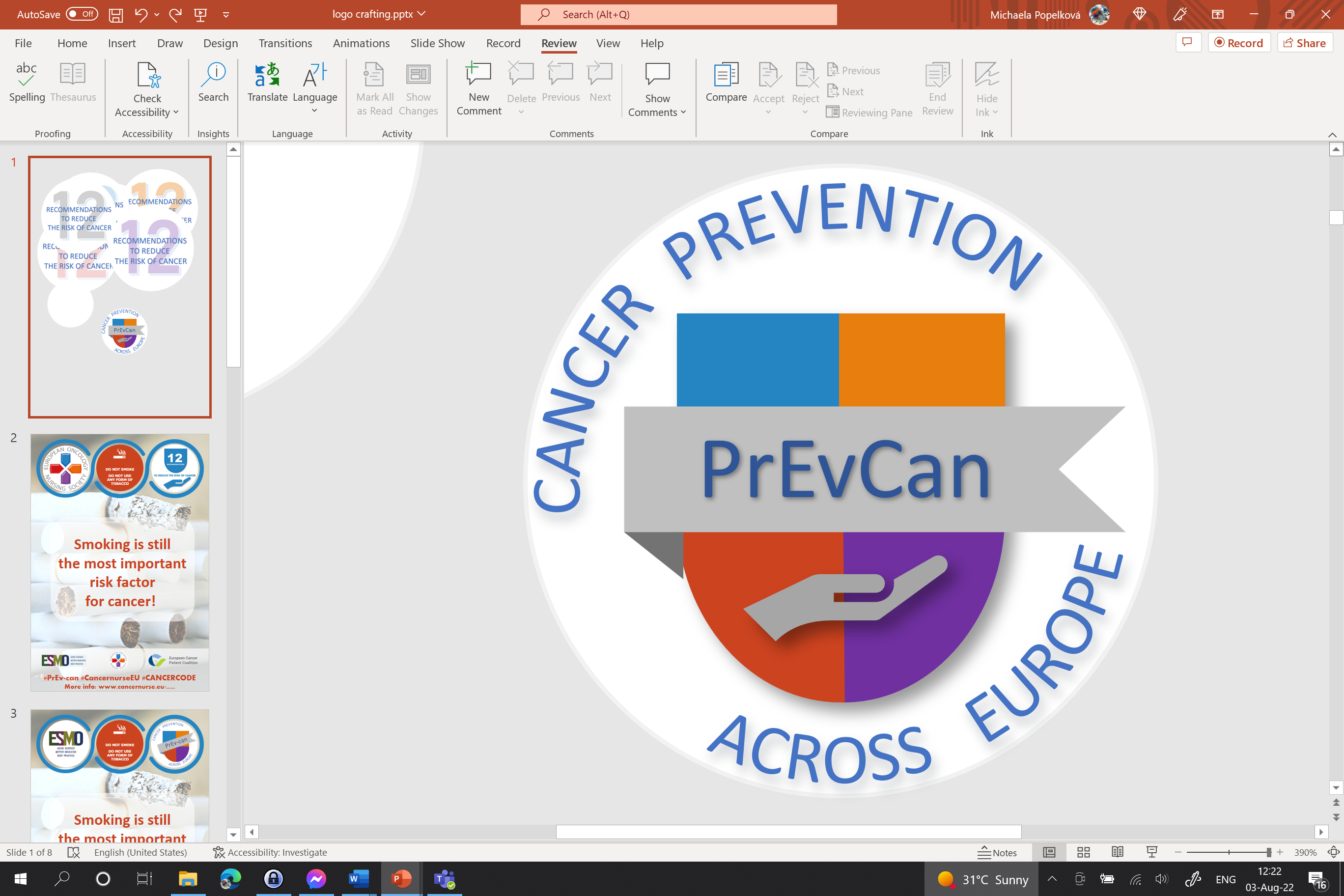 SDFGSG
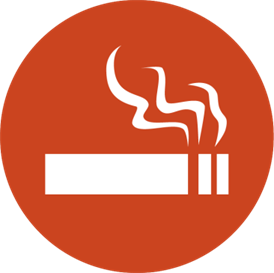 NE FUMEZ PAS
cNE CONSOMMEZ PAS DE TABAC, SOUS QUELQUE FORME QUE CE SOIT
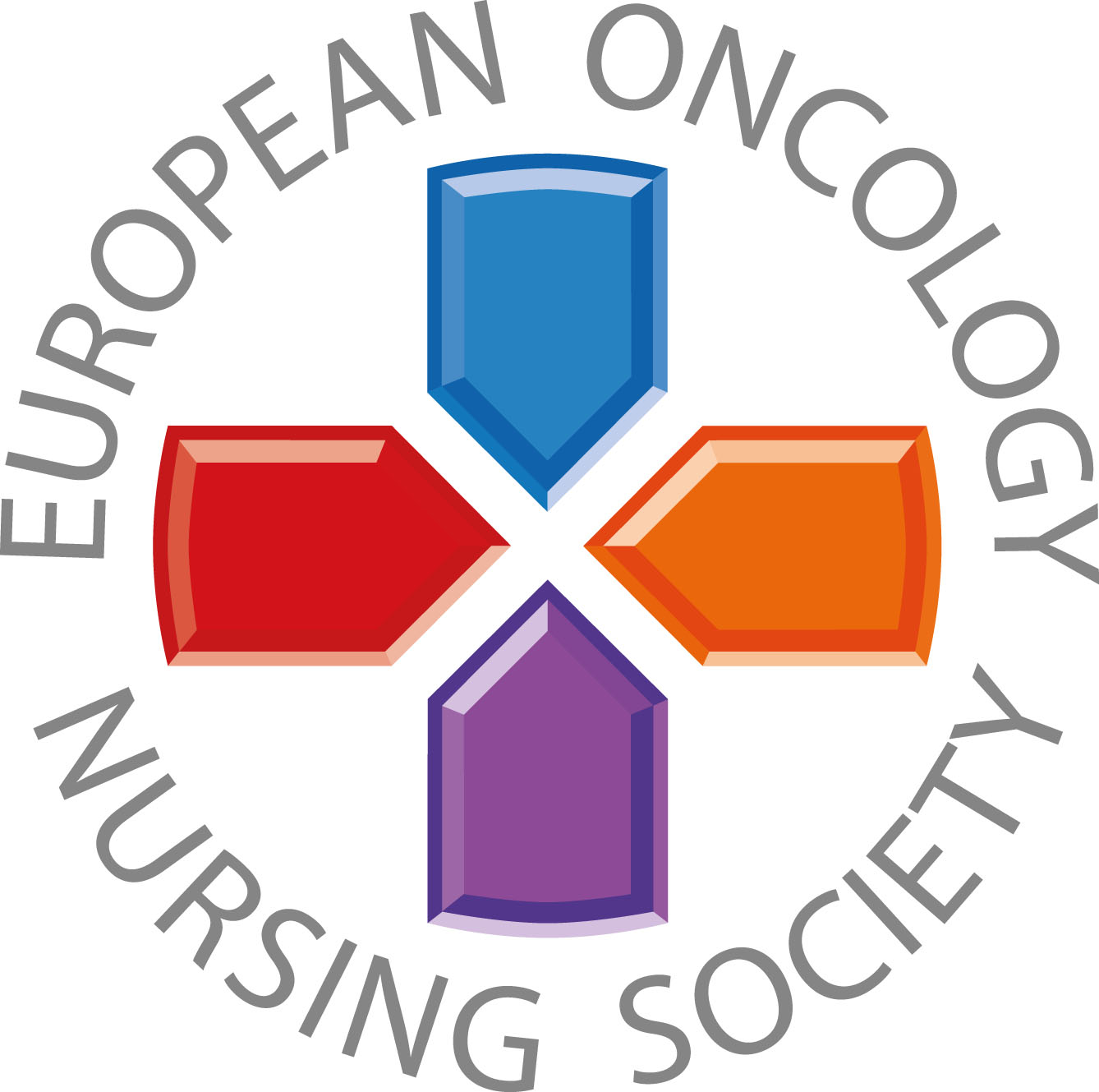 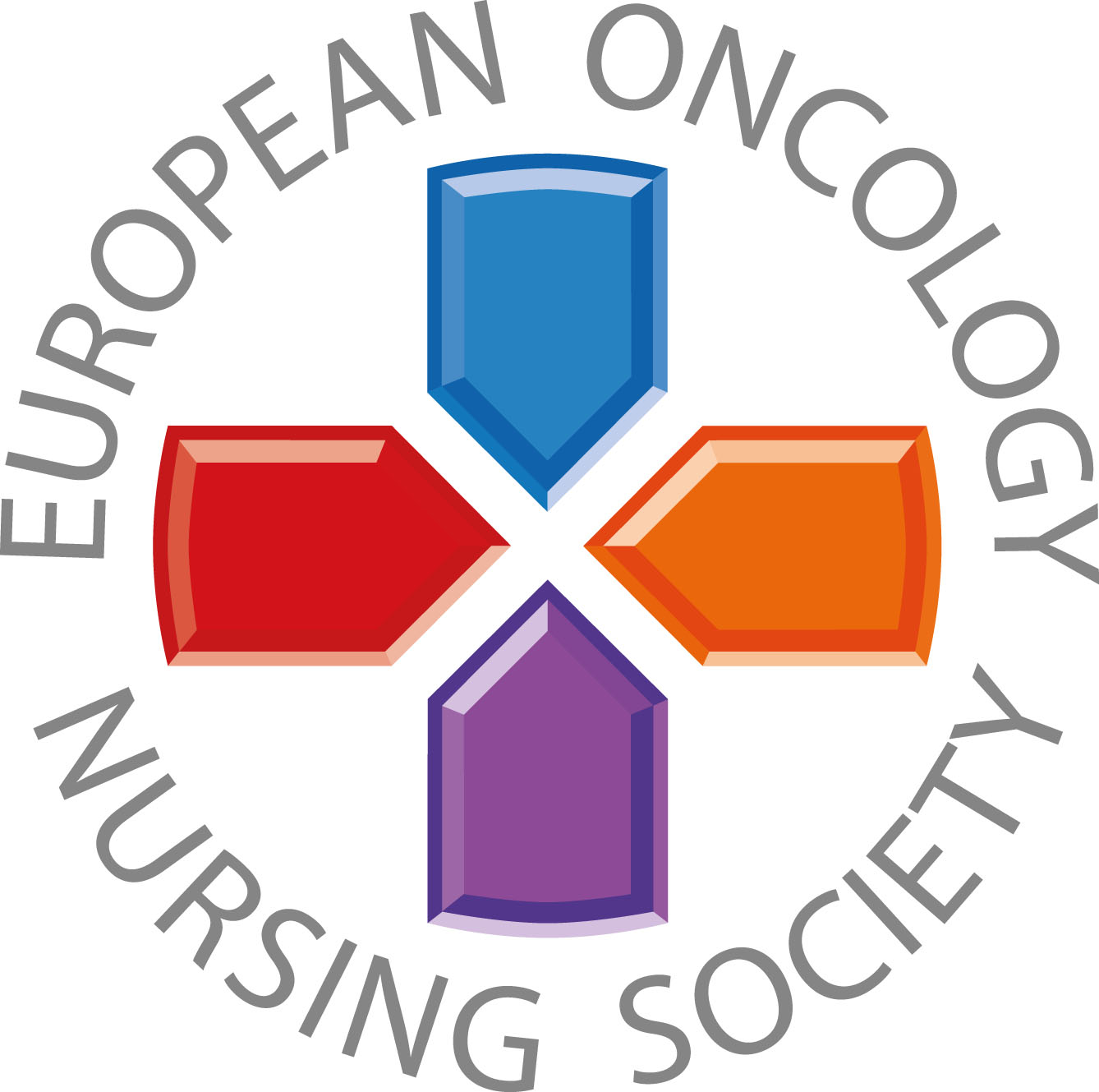 Messages pour les professionnels de la santé
#PrEvCan #CANCERCODE
La campagne a été initiée par EONS et est menée en collaboration avec ESMO, le partenaire principal de la campagne. Plus d'informations: www.cancernurse.eu/prevcan
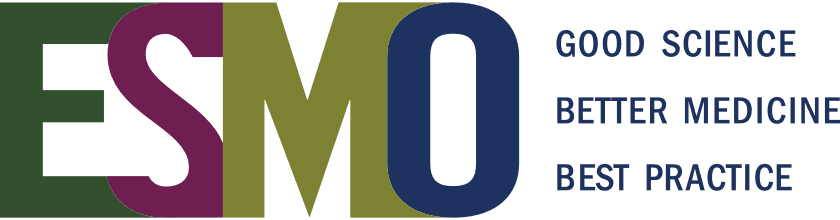 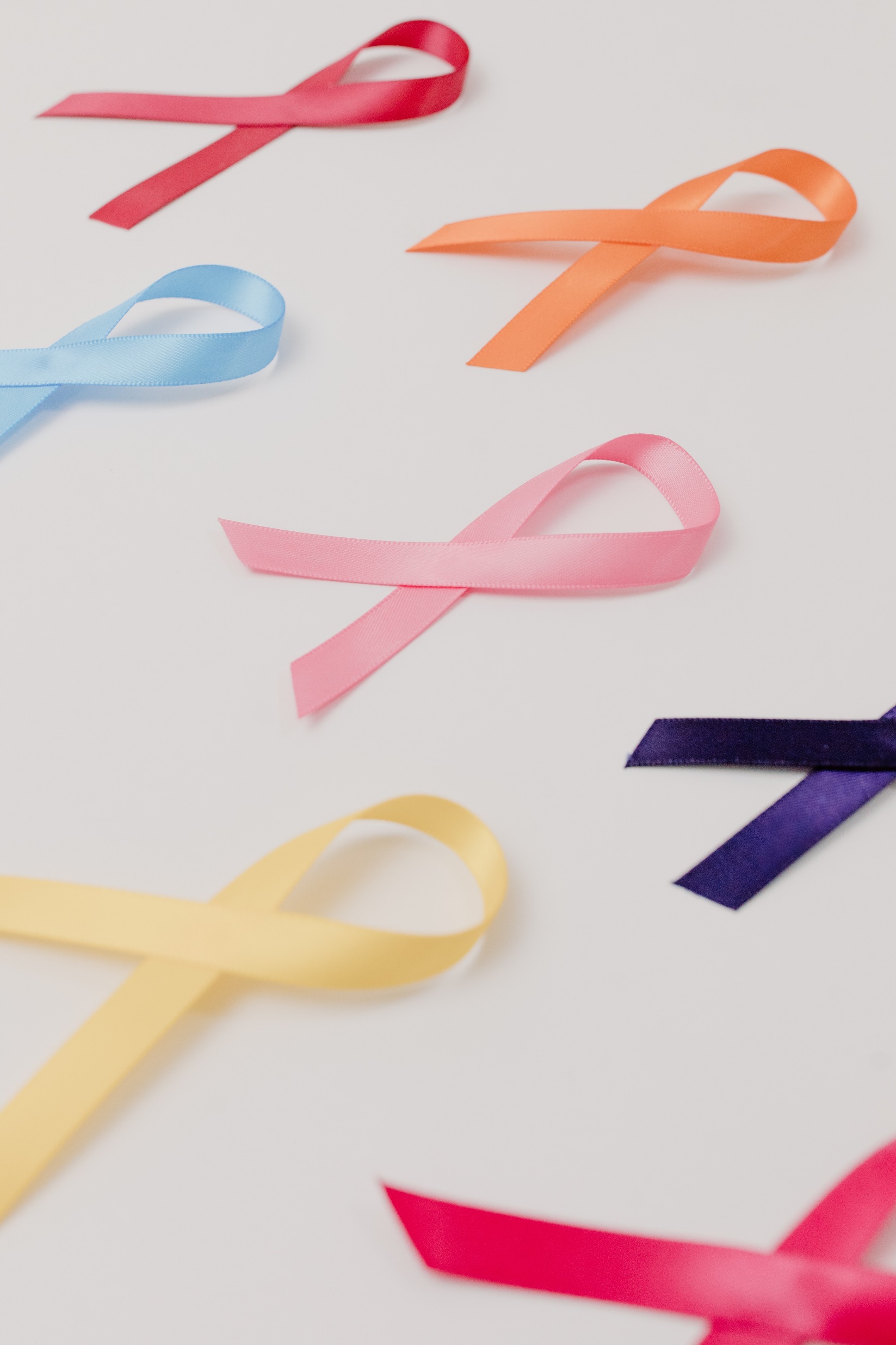 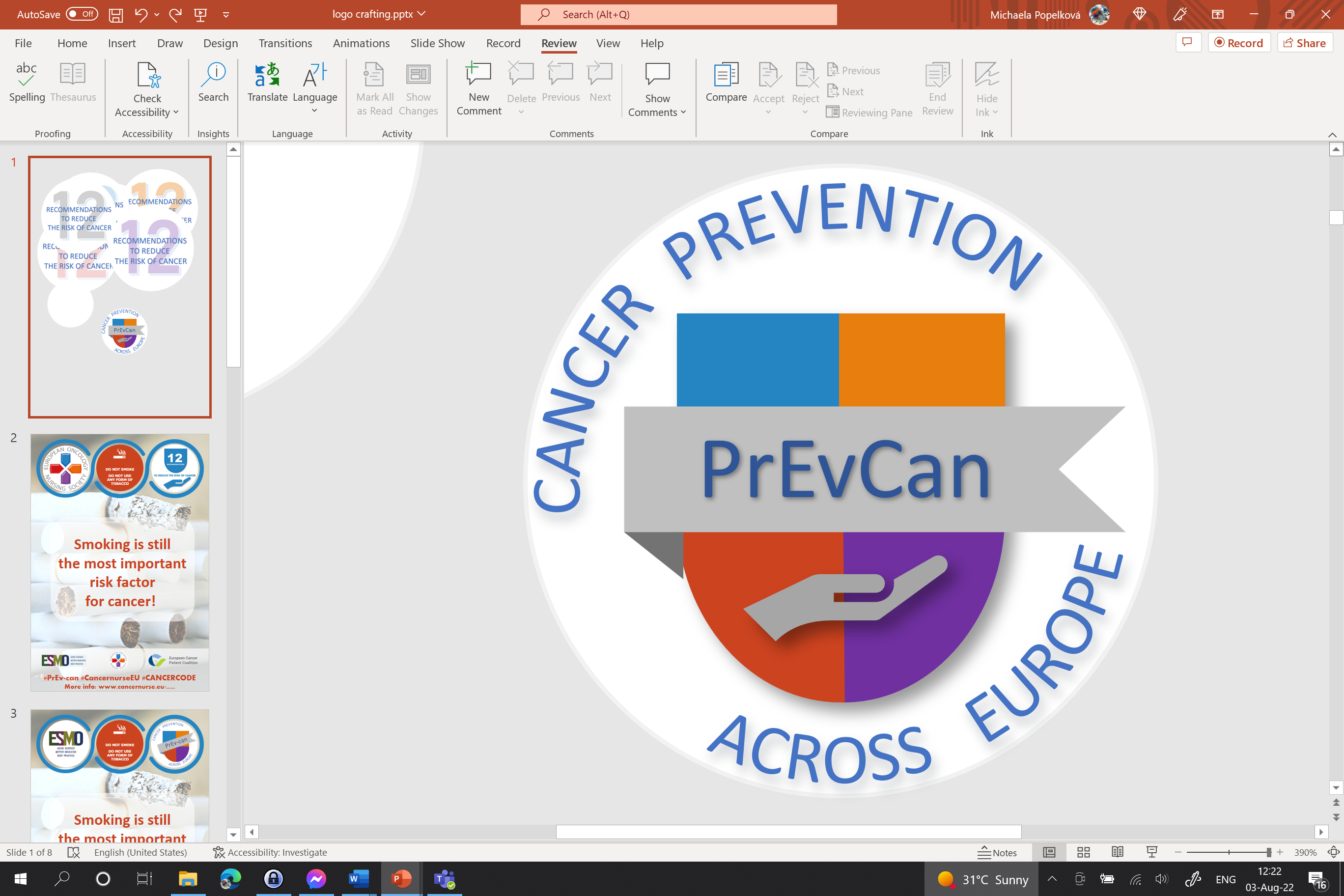 SDFGSG
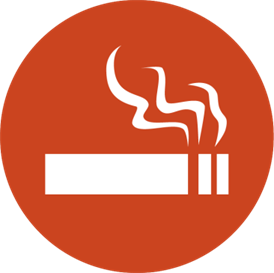 Insérer ici le logo de votre organisation
NE FUMEZ PAS
cNE CONSOMMEZ PAS DE TABAC, SOUS QUELQUE FORME QUE CE SOIT
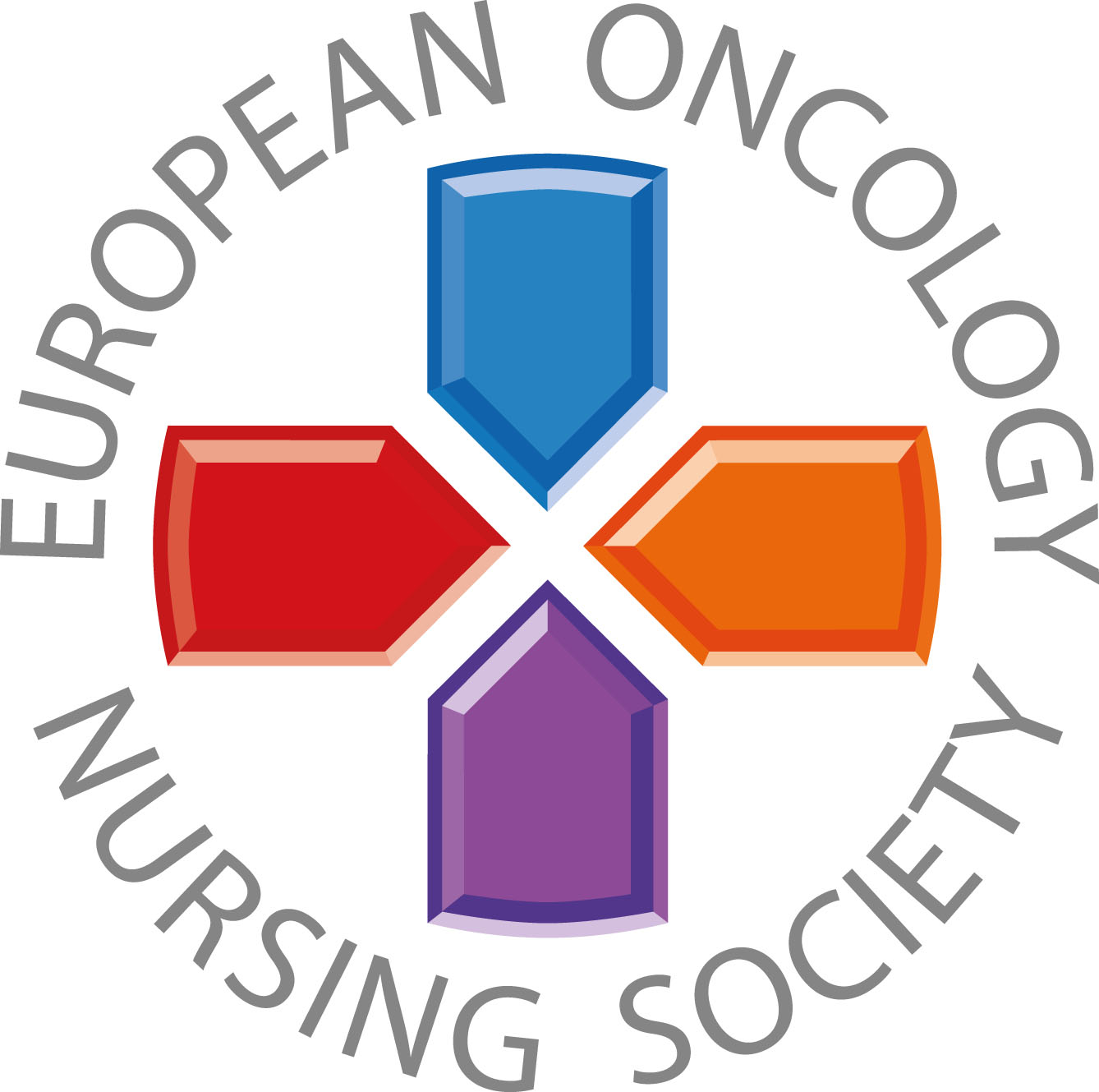 Cesser de fumer est un élément essentiel de la prévention primaire, secondaire et tertiaire du cancer
#PrEvCan #CANCERCODE
La campagne a été initiée par EONS et est menée en collaboration avec ESMO, le partenaire principal de la campagne. Plus d'informations: www.cancernurse.eu/prevcan
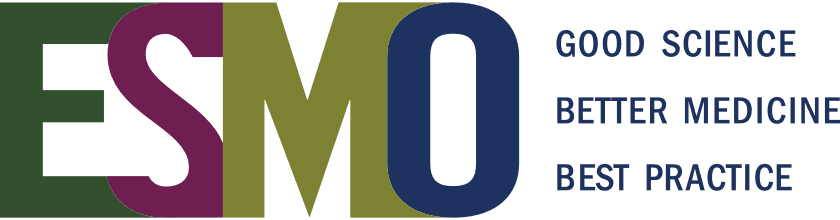 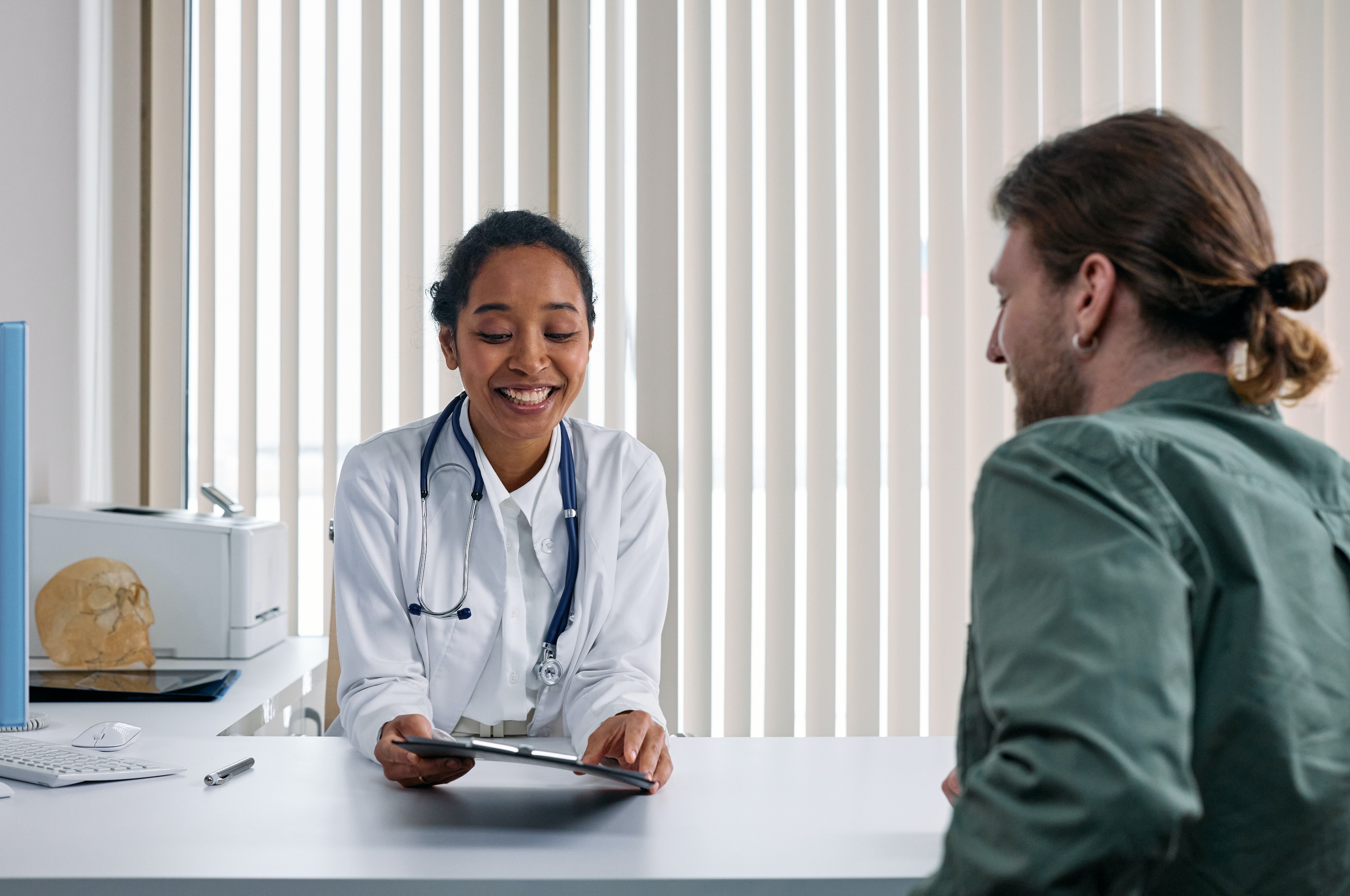 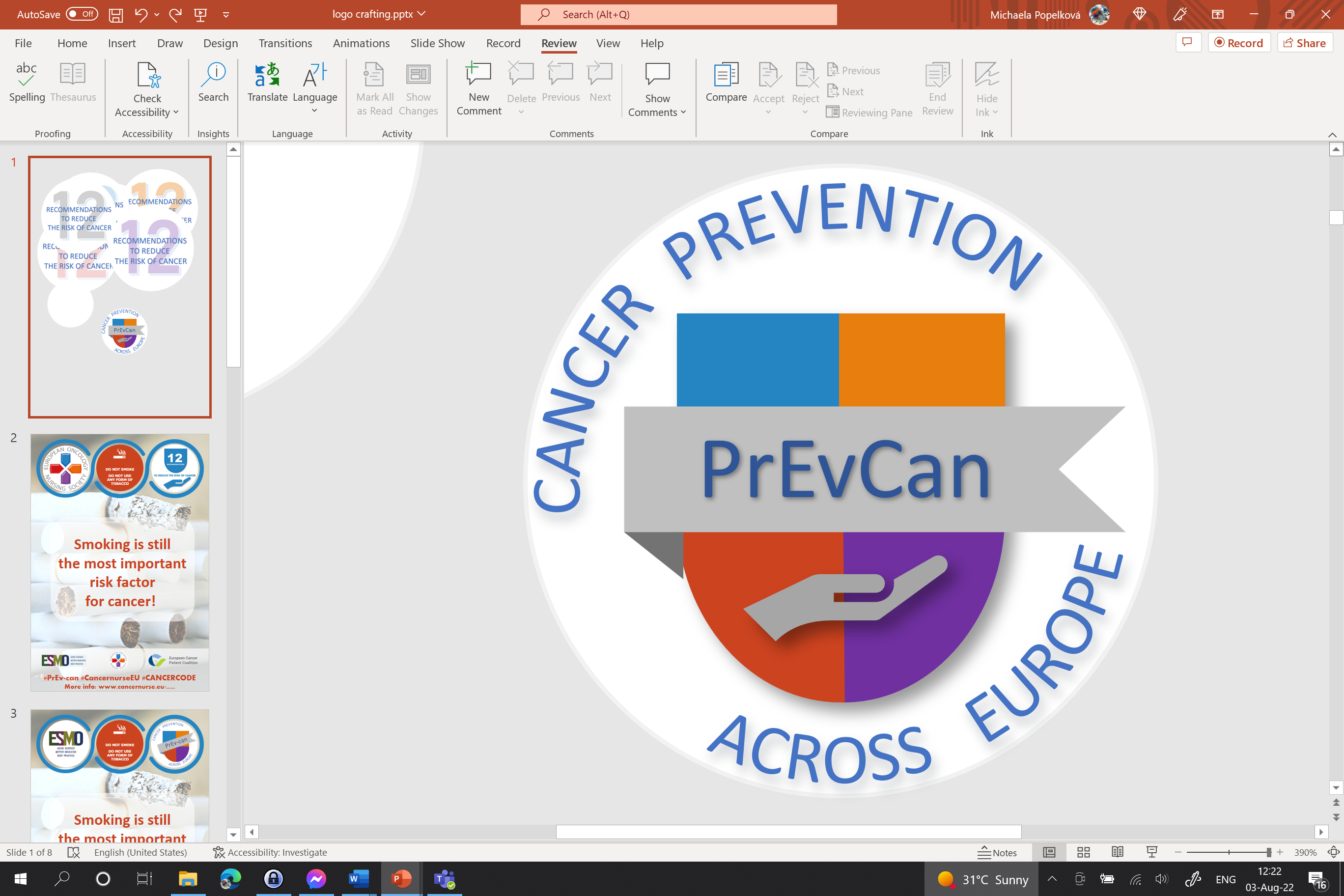 SDFGSG
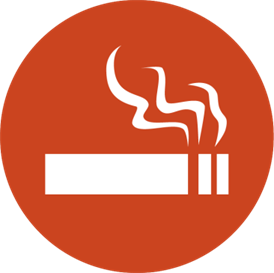 Insérer ici le logo de votre organisation
NE FUMEZ PAS
cNE CONSOMMEZ PAS DE TABAC, SOUS QUELQUE FORME QUE CE SOIT
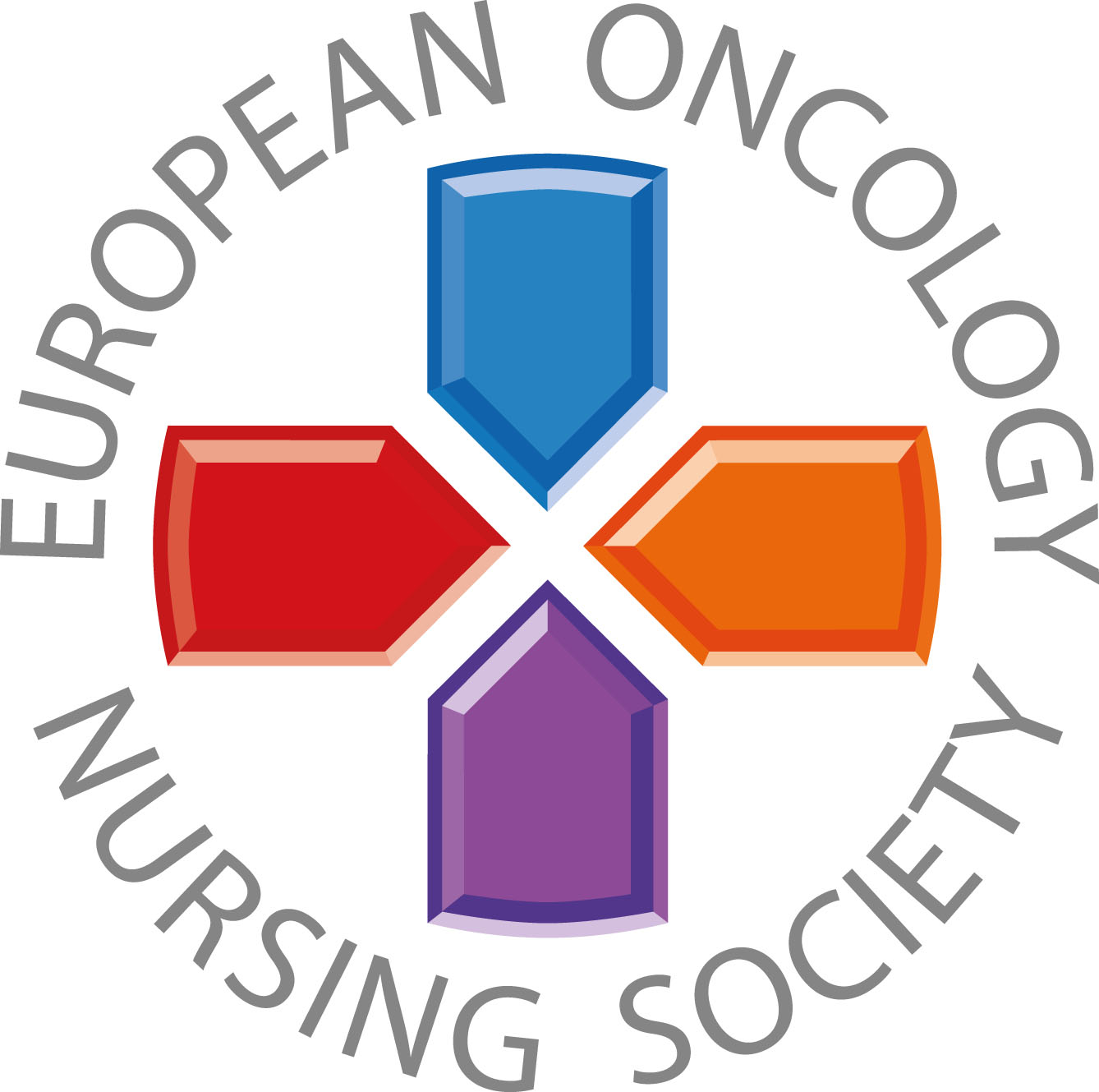 Contrôlez régulièrementsi vos patients fument. Offrez-leur des conseils, du soutien,et un suivi !
#PrEvCan #CANCERCODE
La campagne a été initiée par EONS et est menée en collaboration avec ESMO, le partenaire principal de la campagne. Plus d'informations: www.cancernurse.eu/prevcan
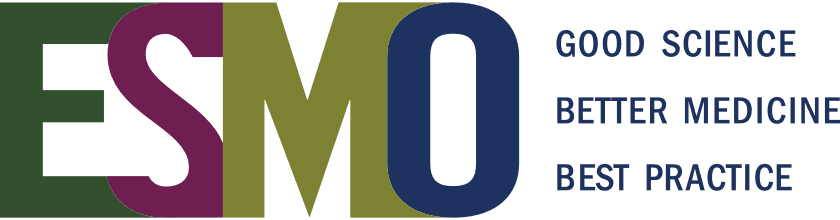 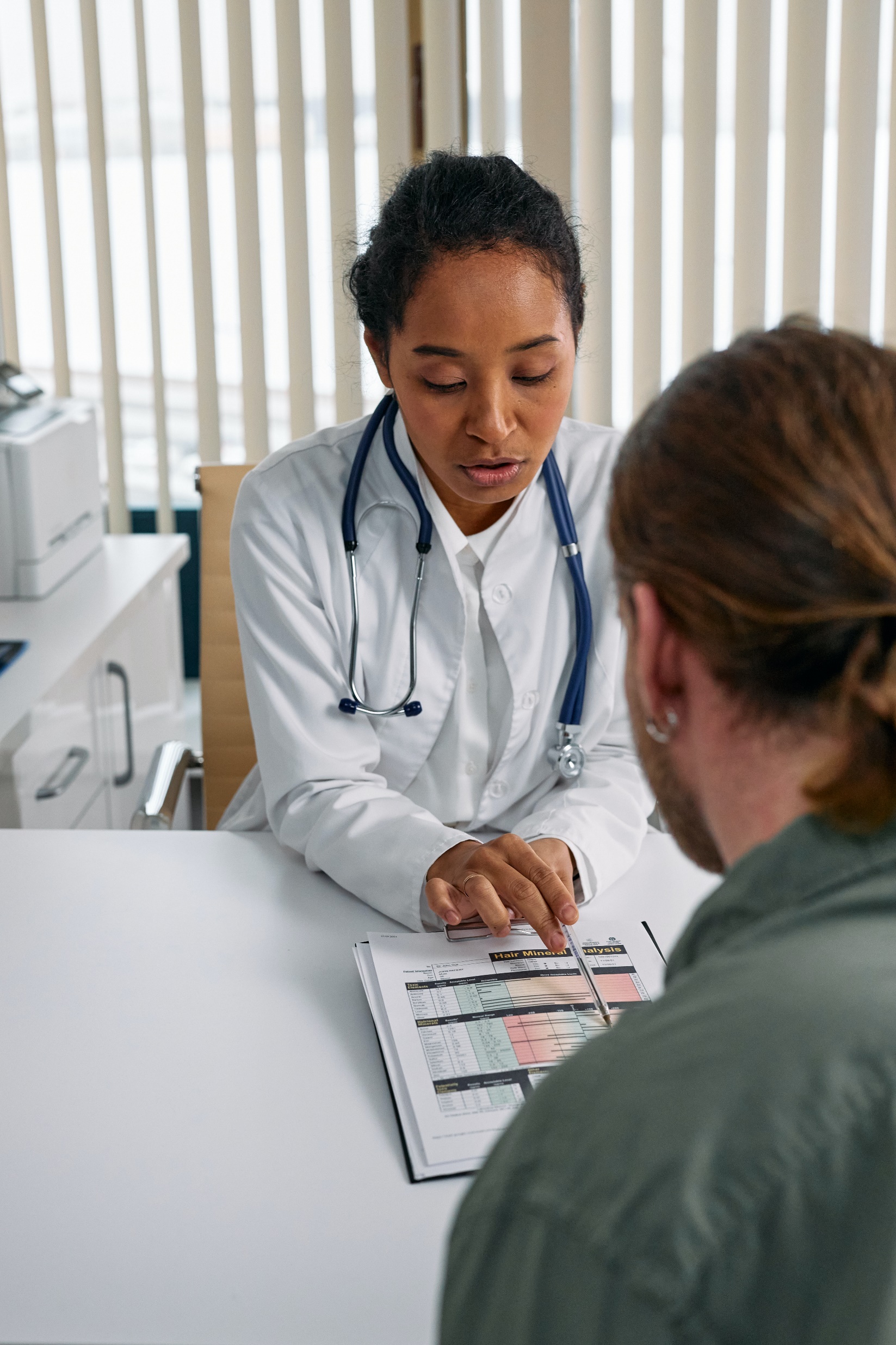 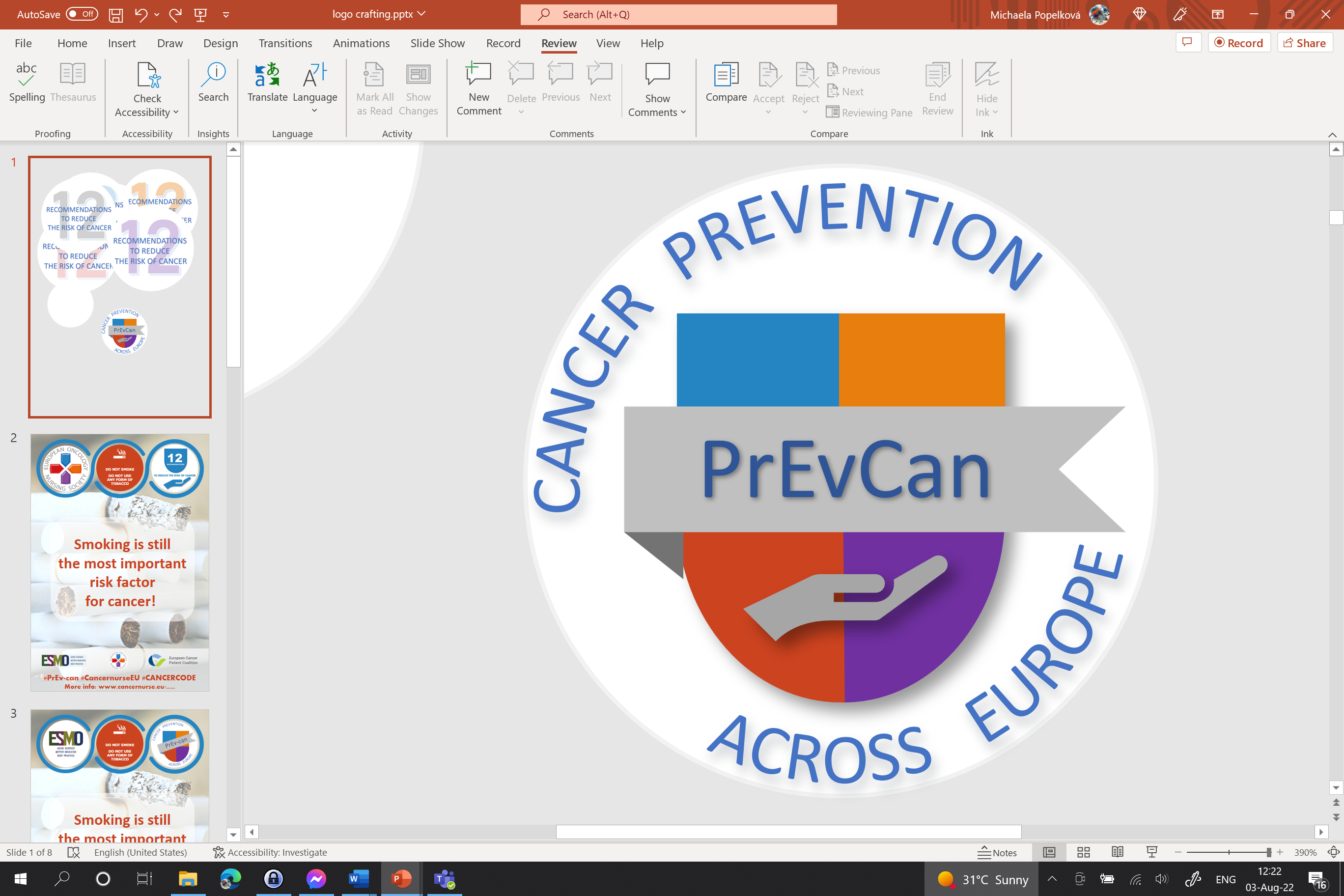 SDFGSG
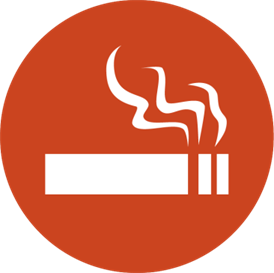 Insérer ici le logo de votre organisation
NE FUMEZ PAS
cNE CONSOMMEZ PAS DE TABAC, SOUS QUELQUE FORME QUE CE SOIT
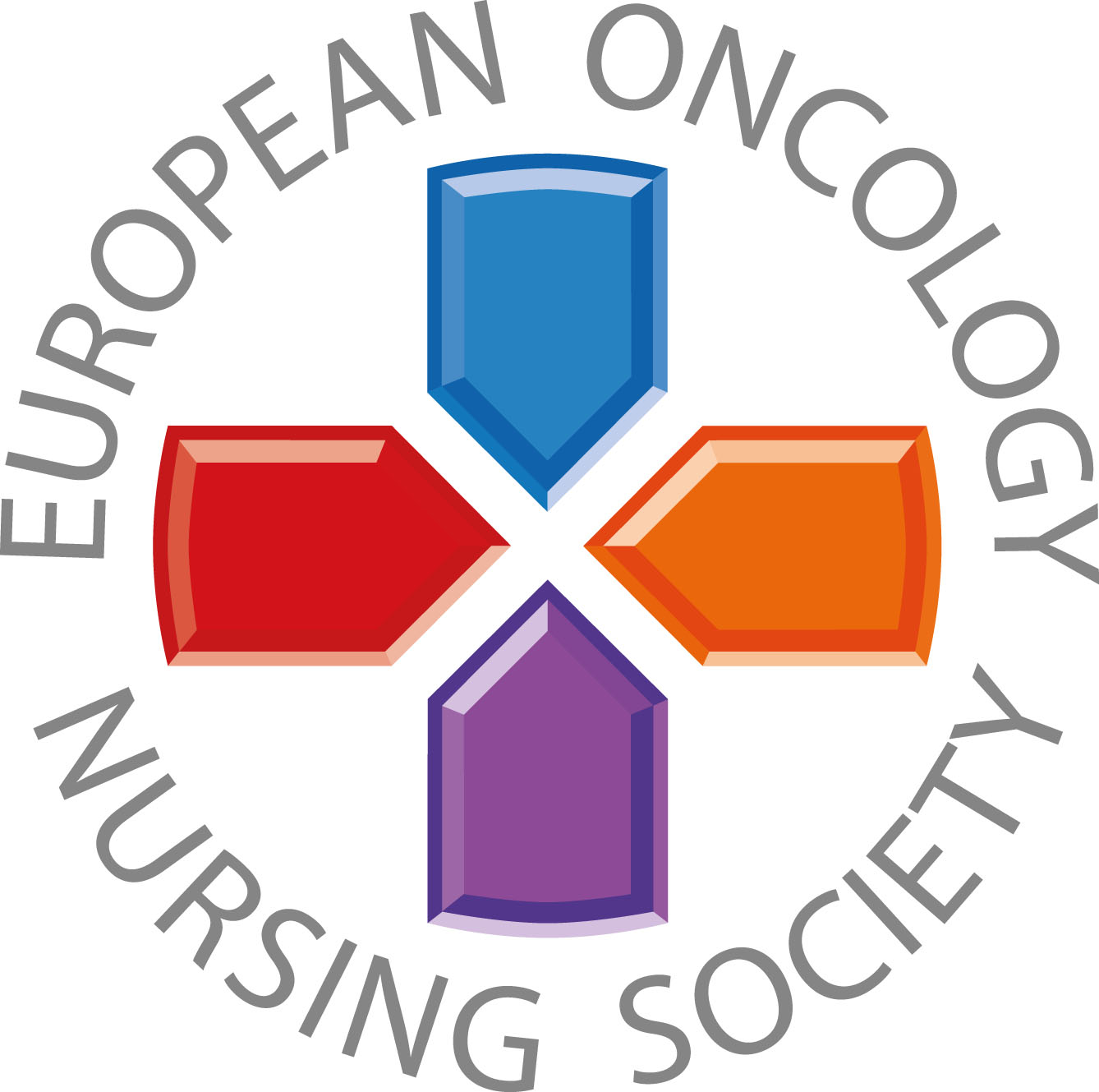 Référez-vous toujours à un centre d’aide au 
sevrage tabagique
officiel
#PrEvCan #CANCERCODE
La campagne a été initiée par EONS et est menée en collaboration avec ESMO, le partenaire principal de la campagne. Plus d'informations: www.cancernurse.eu/prevcan
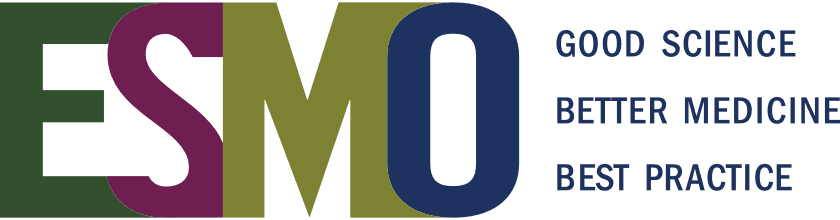 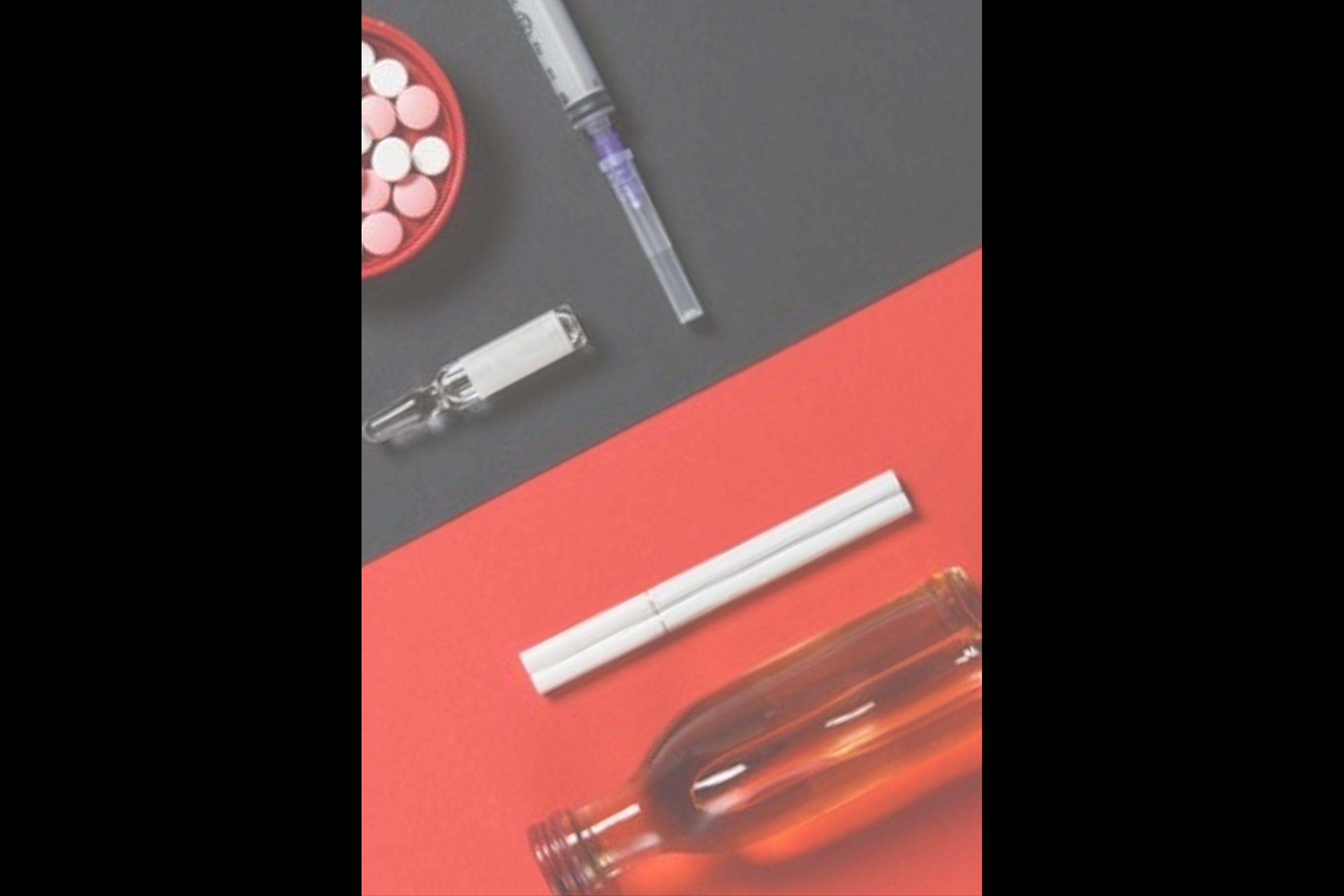 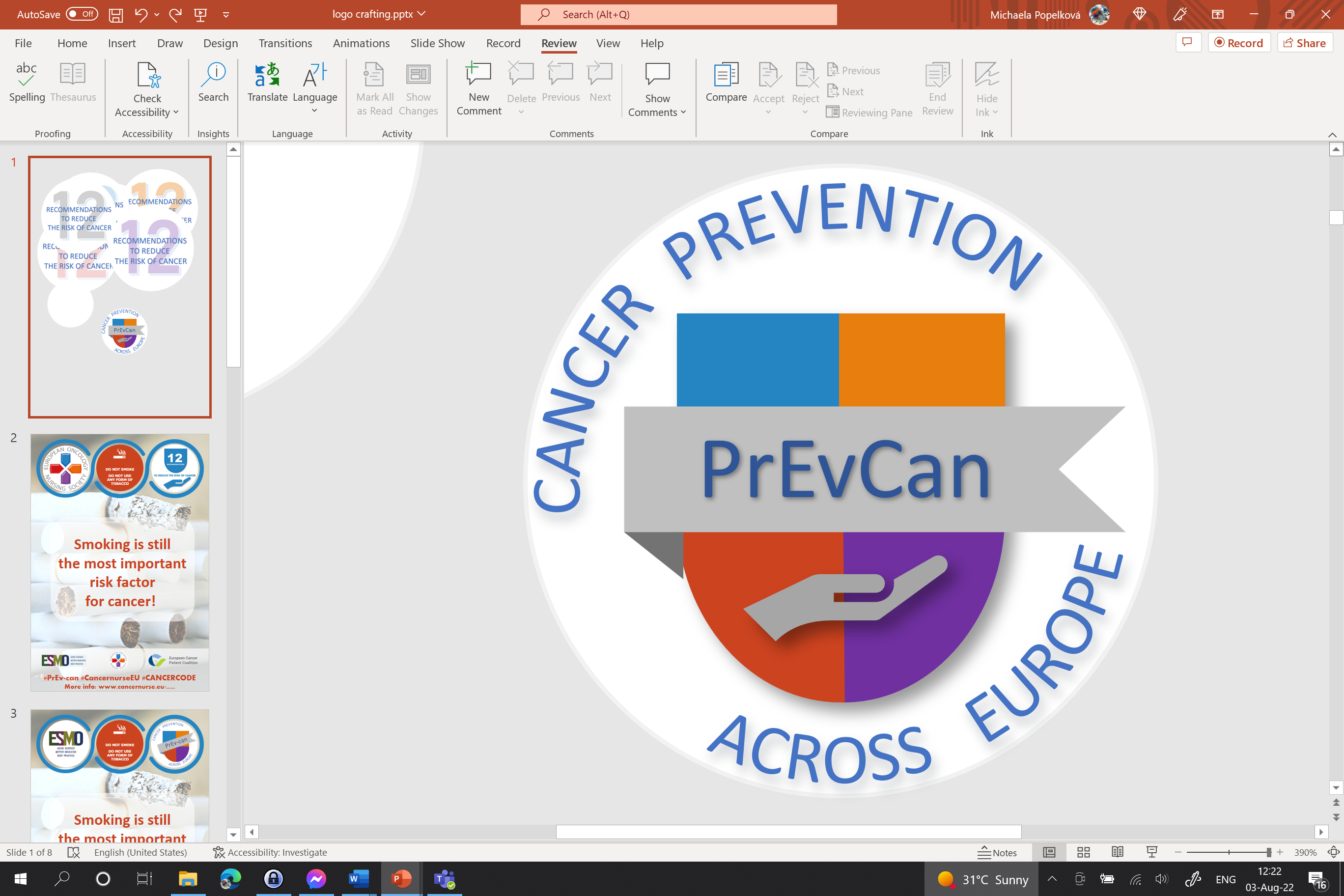 SDFGSG
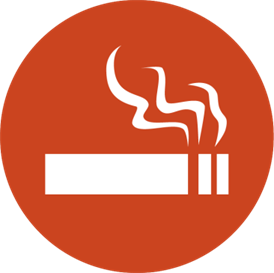 Insérer ici le logo de votre organisation
NE FUMEZ PAS
cNE CONSOMMEZ PAS DE TABAC, SOUS QUELQUE FORME QUE CE SOIT
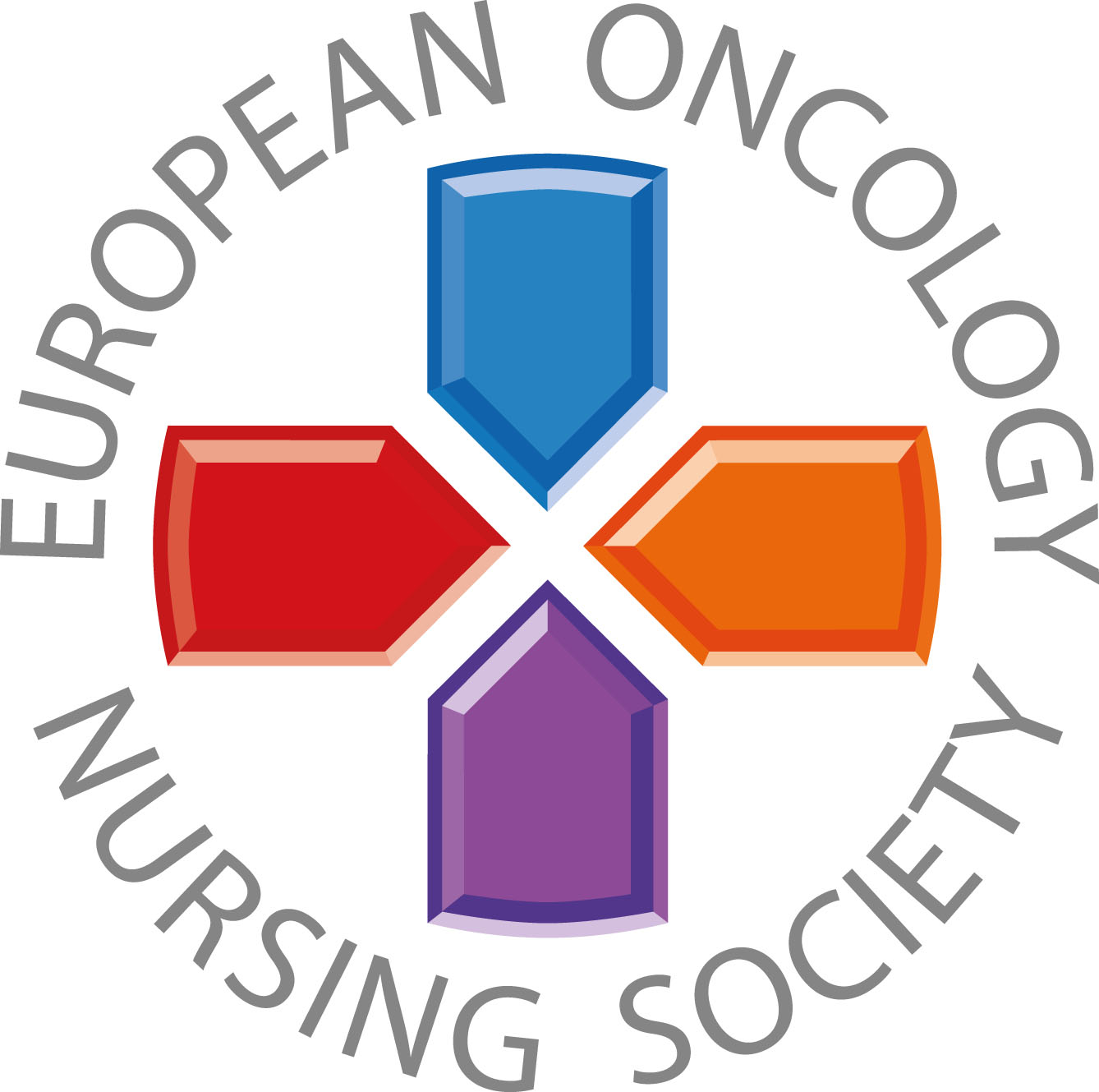 Accordez une attention particulière aux patients qui consomment plusieurs substances nocives ou toxiques
#PrEvCan #CANCERCODE
La campagne a été initiée par EONS et est menée en collaboration avec ESMO, le partenaire principal de la campagne. Plus d'informations: www.cancernurse.eu/prevcan
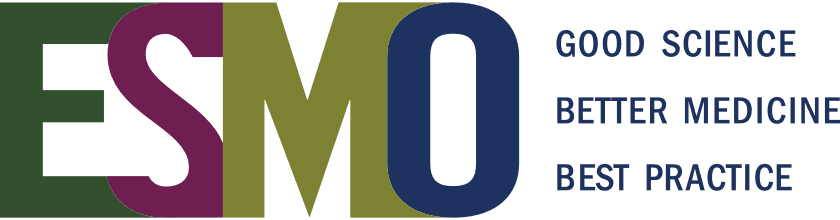 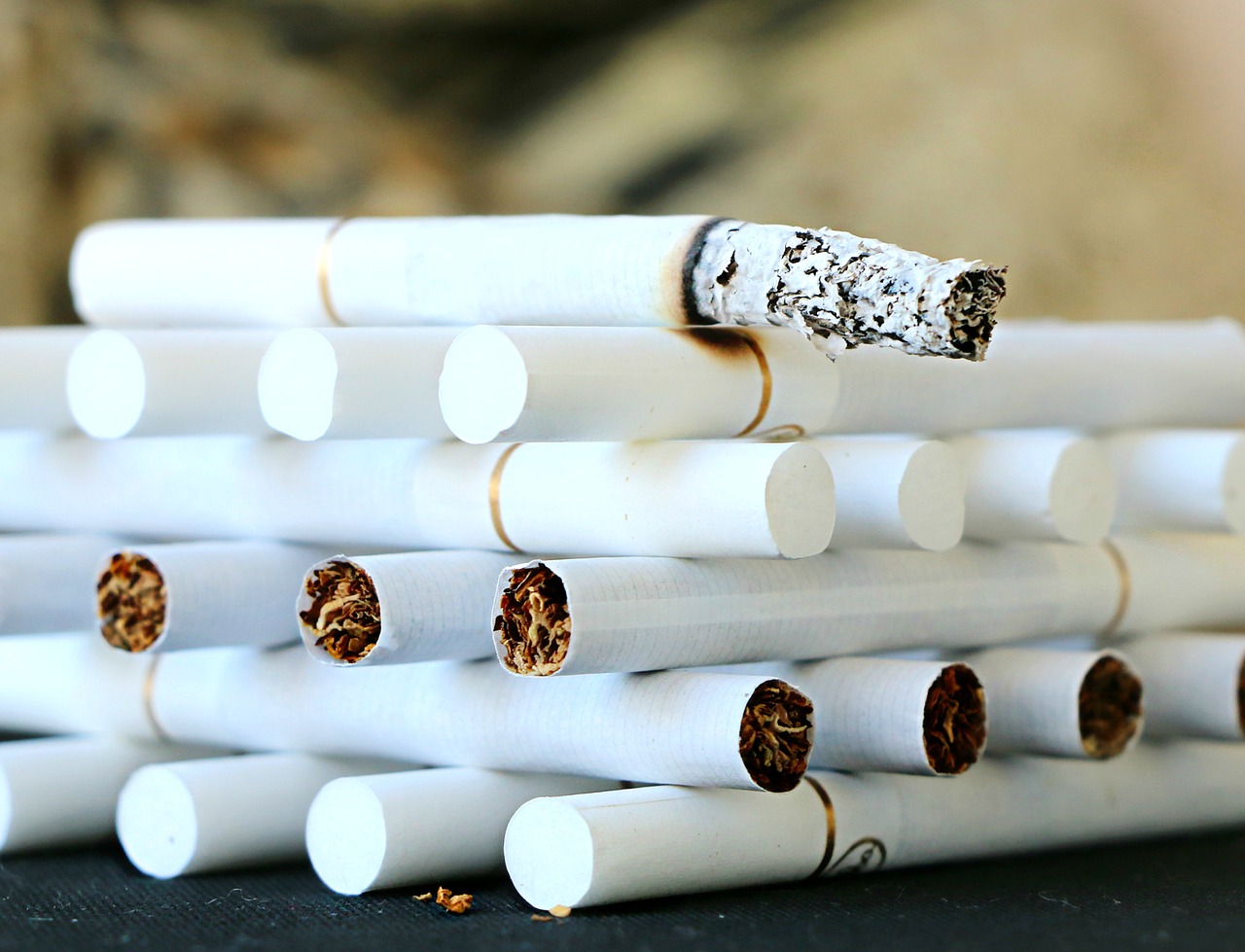 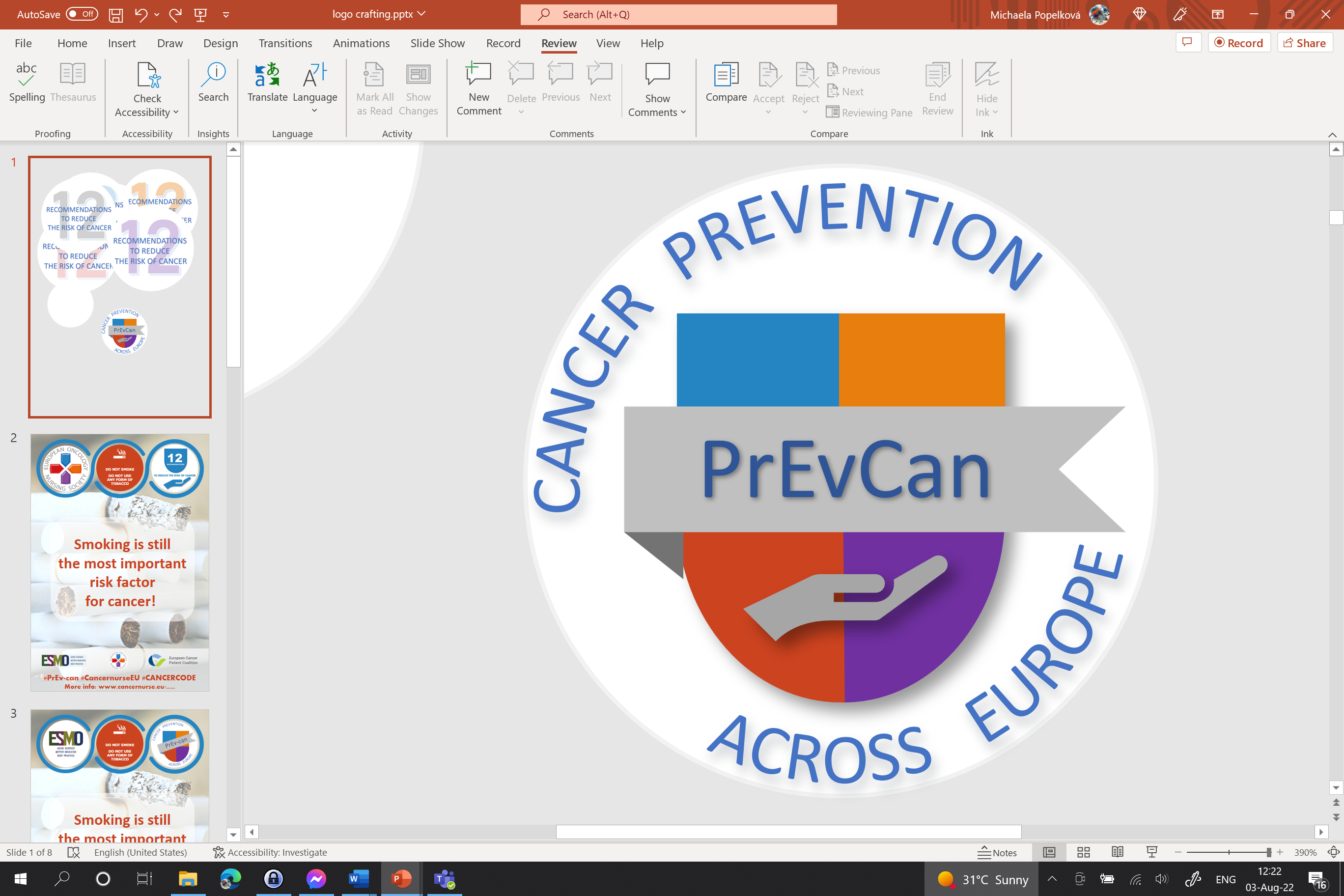 SDFGSG
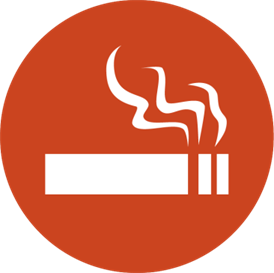 Insérer ici le logo de votre organisation
NE FUMEZ PAS
cNE CONSOMMEZ PAS DE TABAC, SOUS QUELQUE FORME QUE CE SOIT
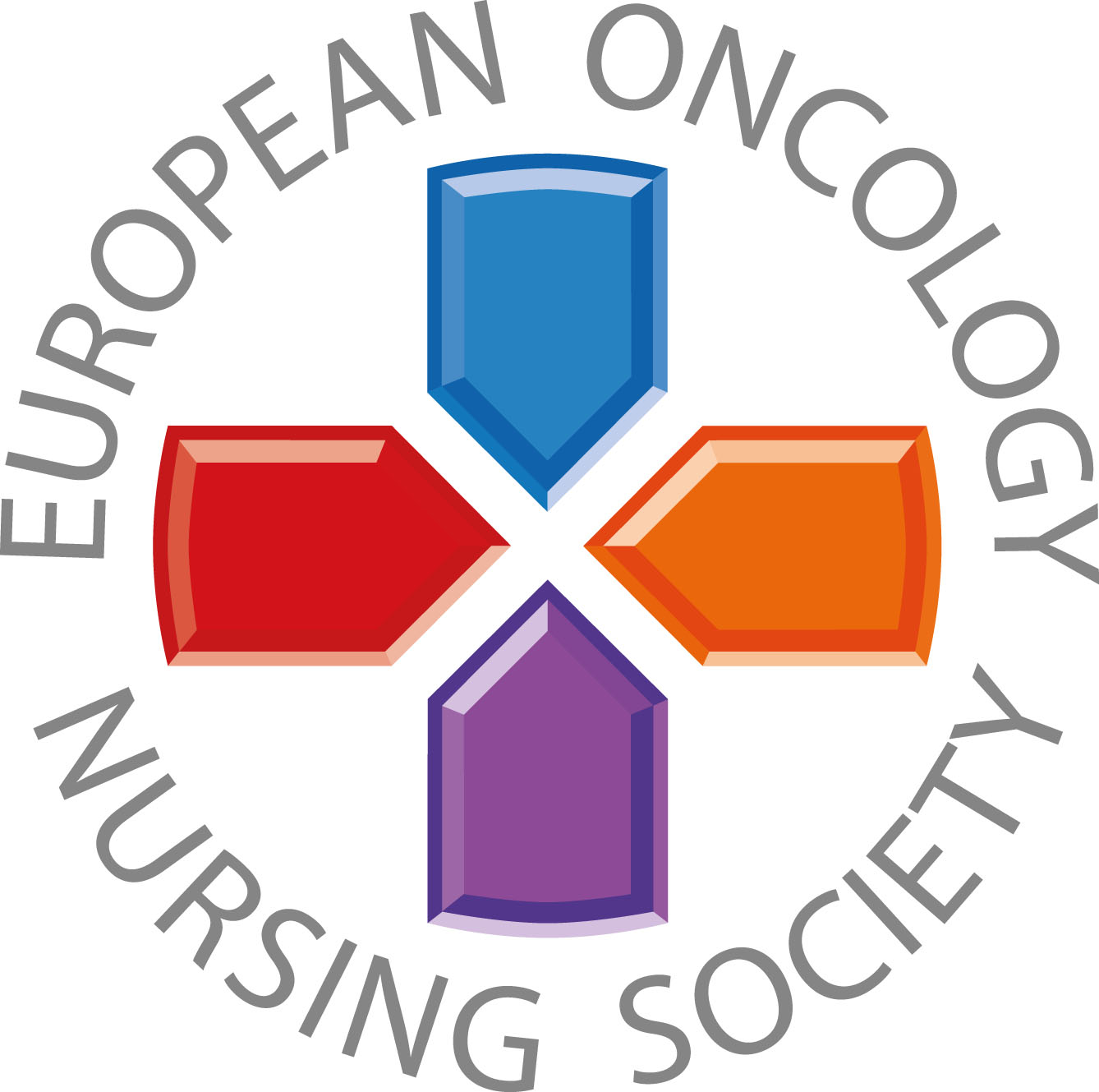 Votre texte personnalisé ici
Insérer votre photo ici
#PrEvCan #CANCERCODE
La campagne a été initiée par EONS et est menée en collaboration avec ESMO, le partenaire principal de la campagne. Plus d'informations: www.cancernurse.eu/prevcan
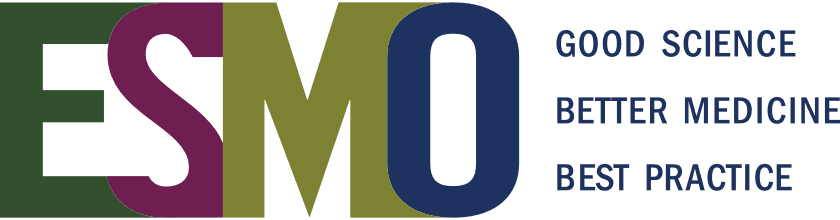